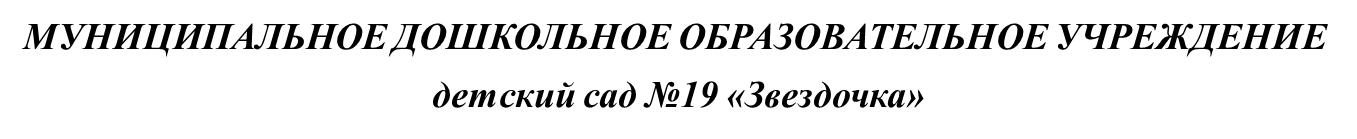 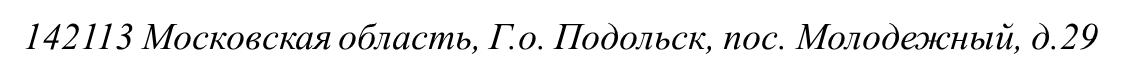 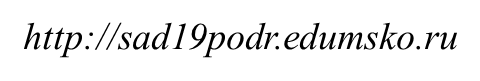 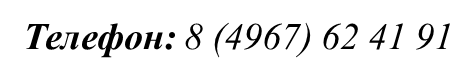 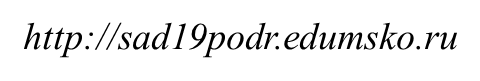 Формирование яркой индивидуальности в пространстве «Вдохновения»
Педагог-психолог  
Вязникова Марина Вячеславовна.
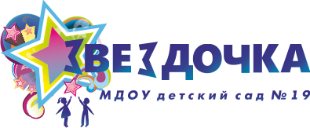 2021г.
Индивидуальность – это уникальная, самобытная личность, реализующая себя в жизнетворчестве.
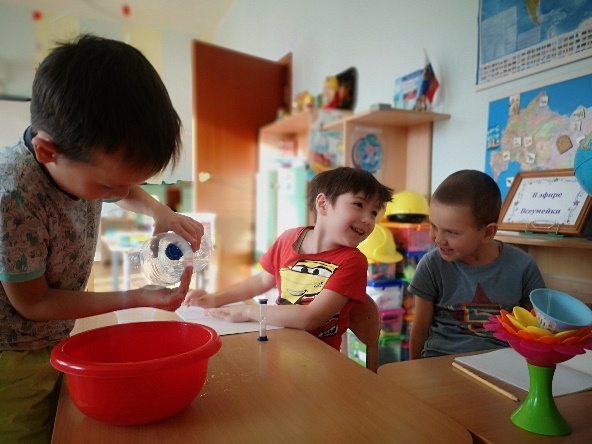 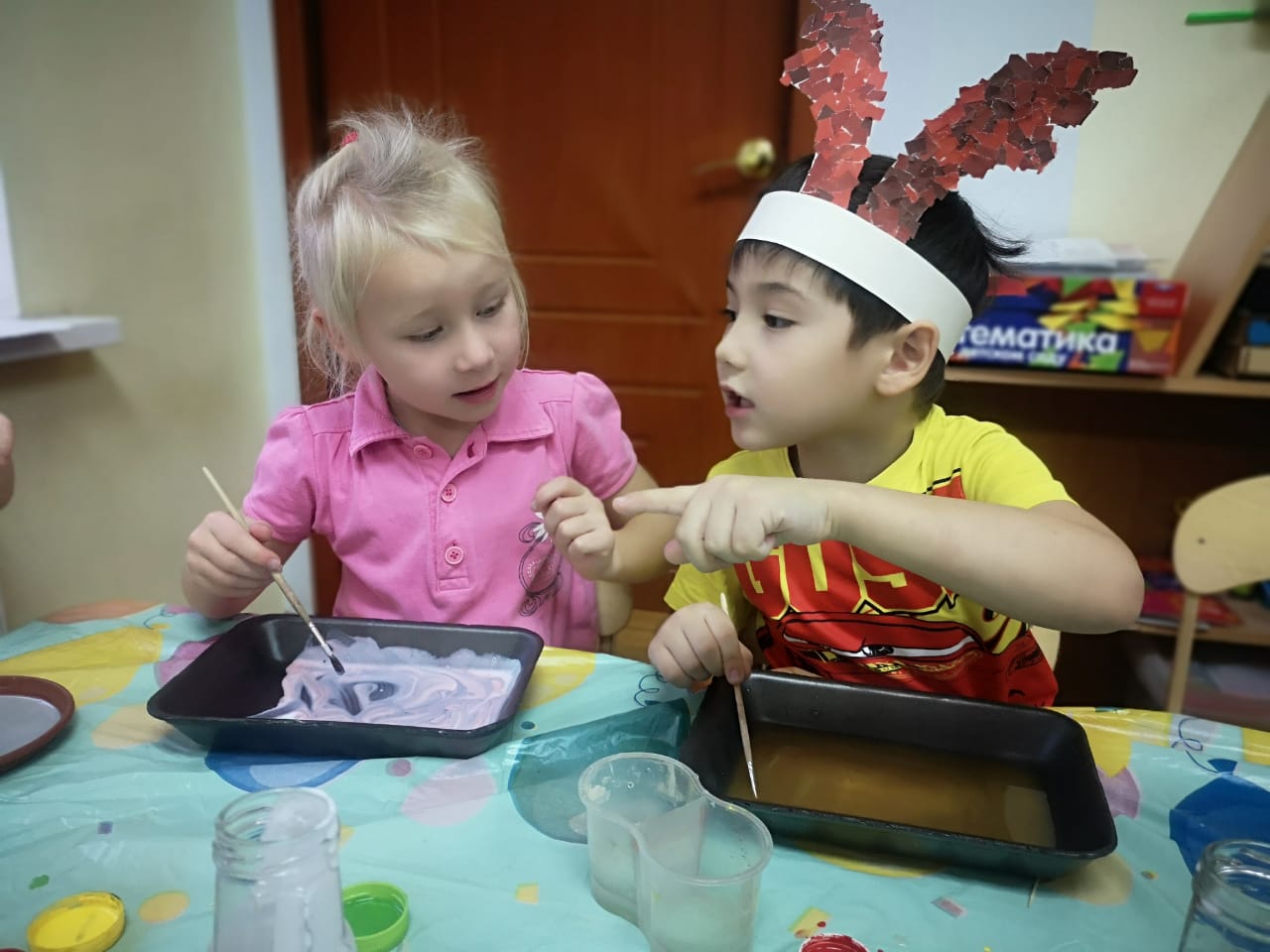 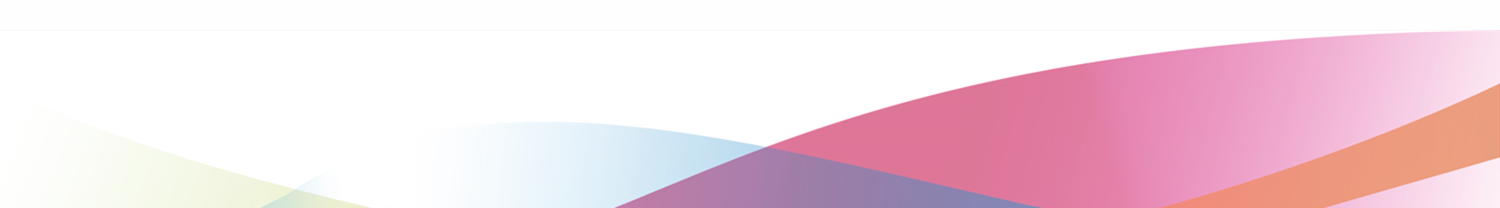 Реализация жизненных задач, потенциалов, способностей и талантов.
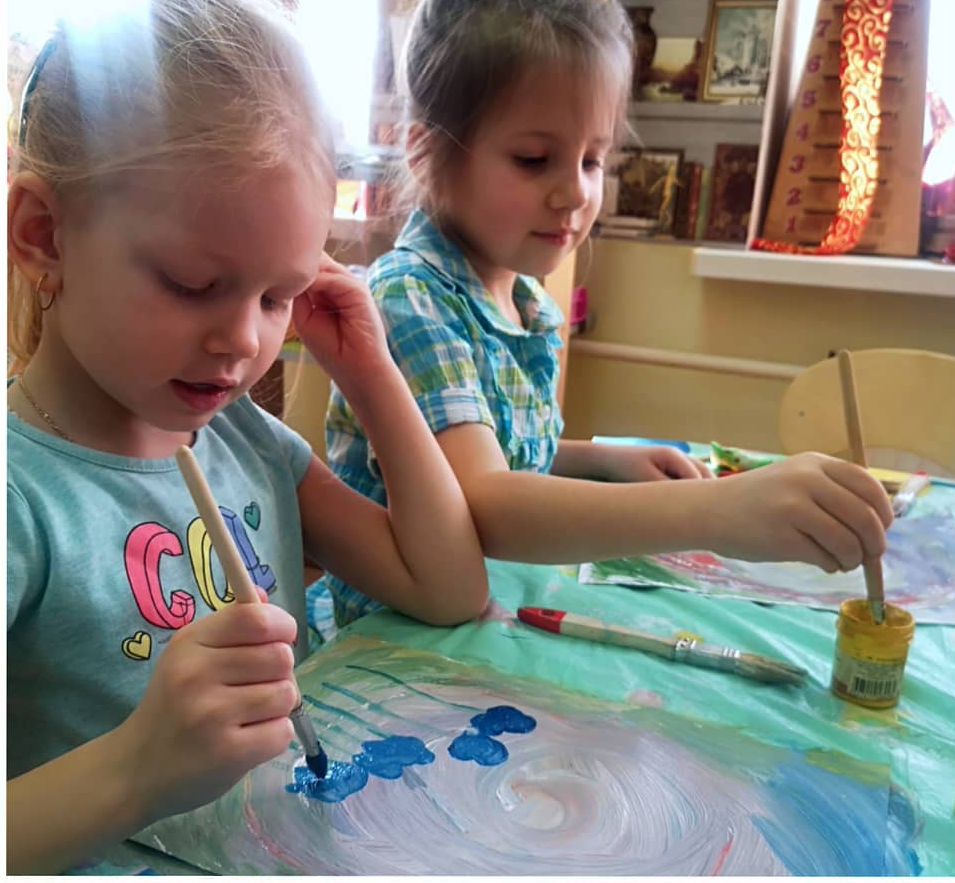 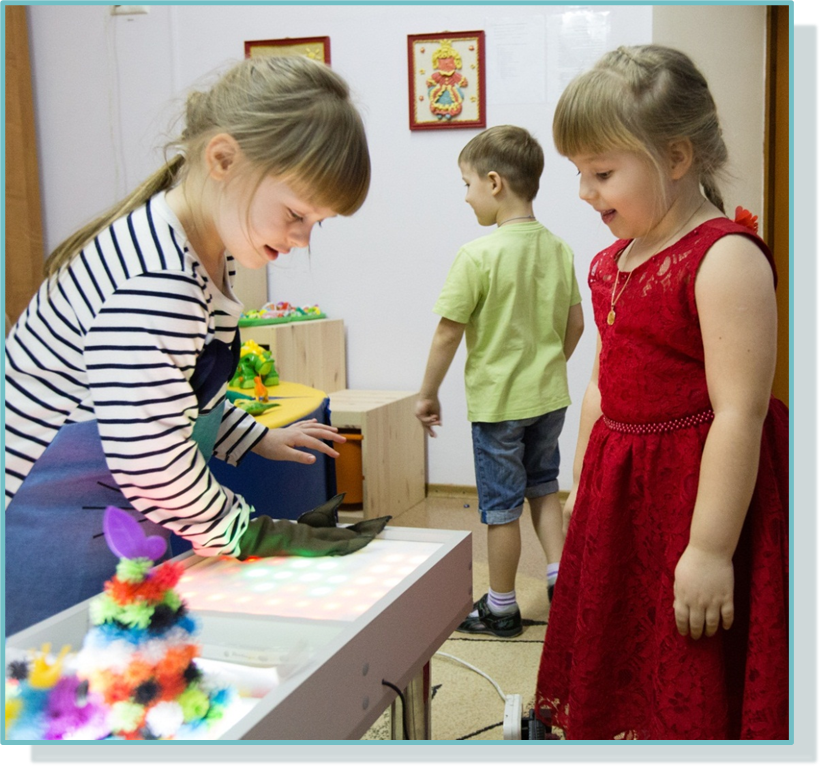 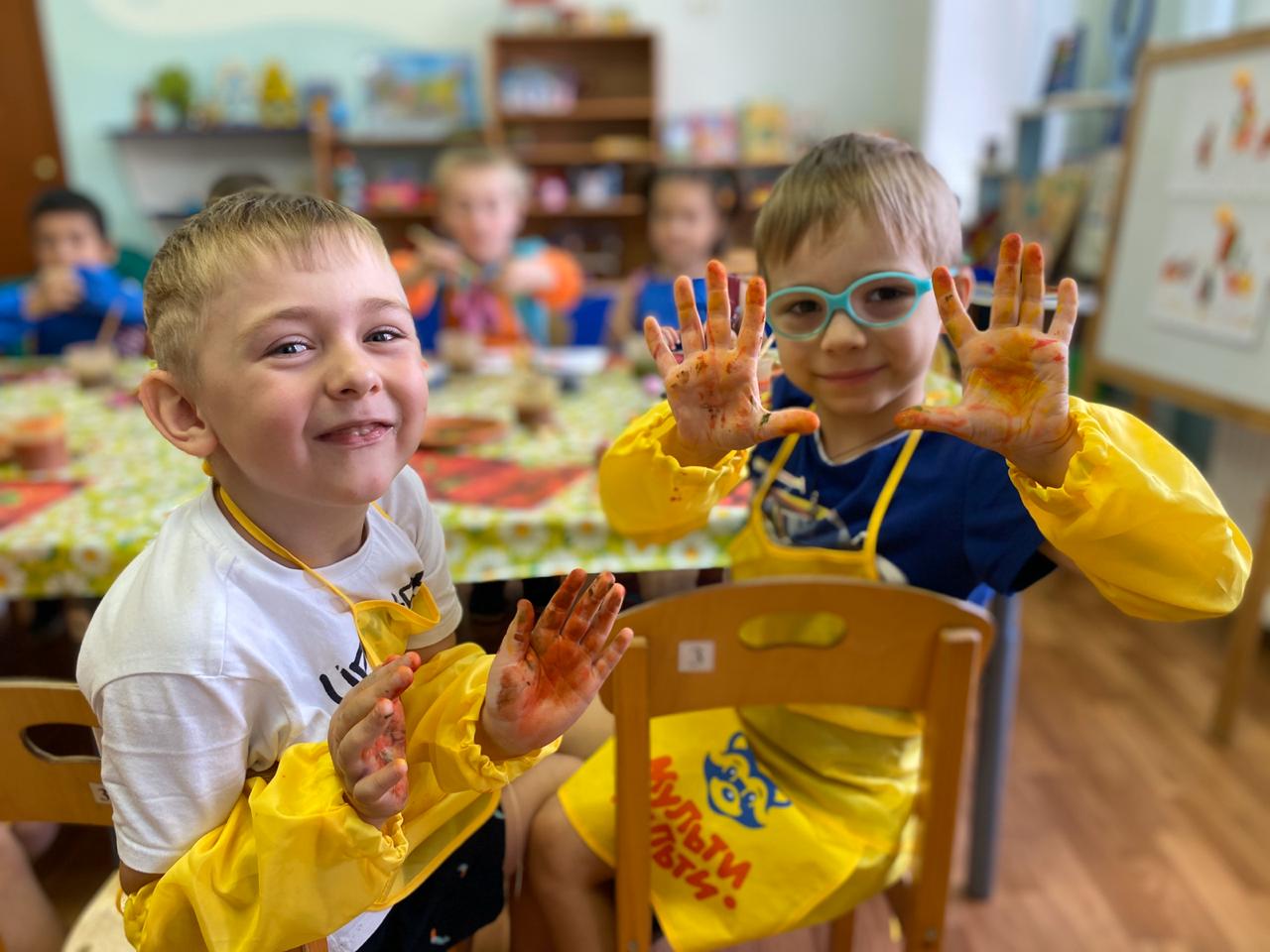 Выход за рамки привычного. Создание своего мира самостоятельно.
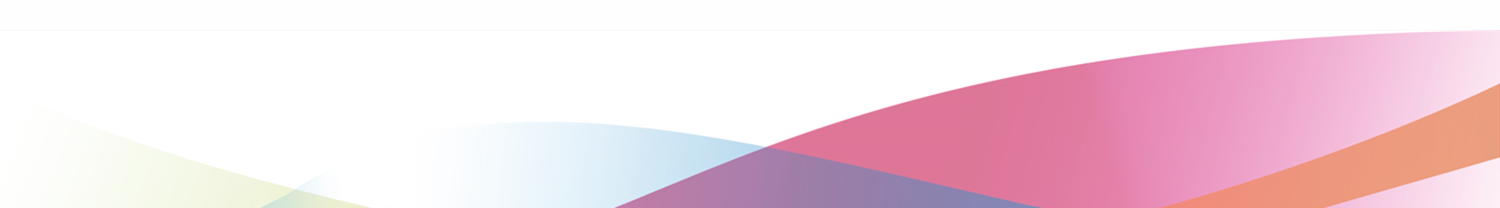 Умное пространство -  
место, где происходит деятельность, в процессе которой познаётся мир.
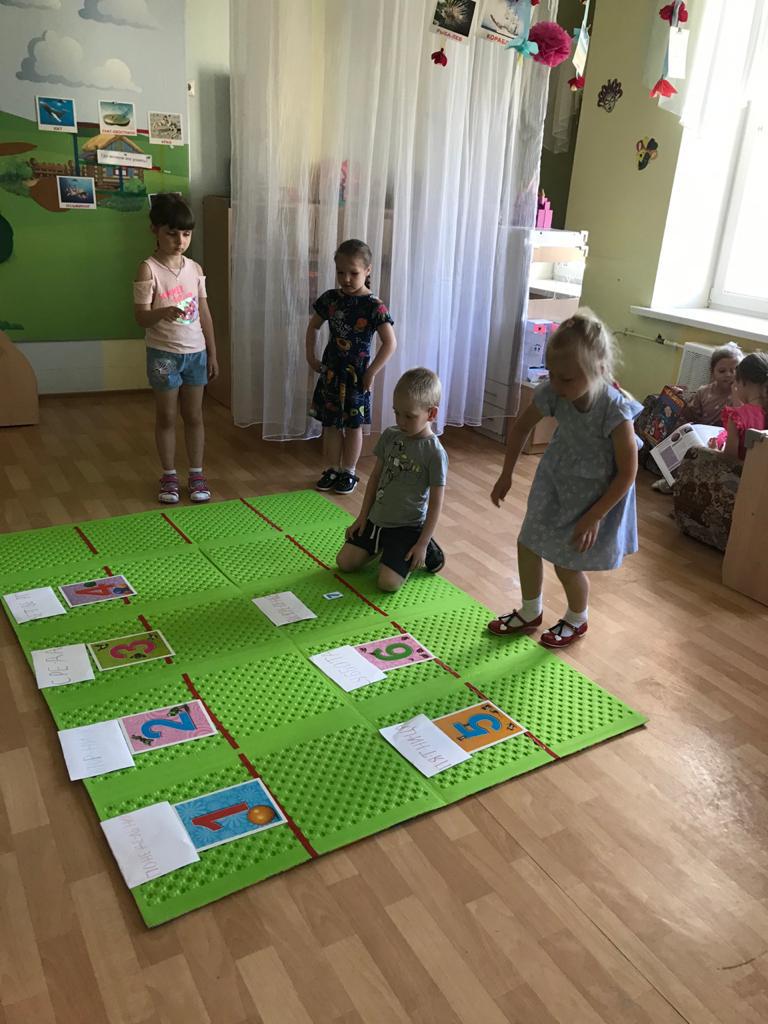 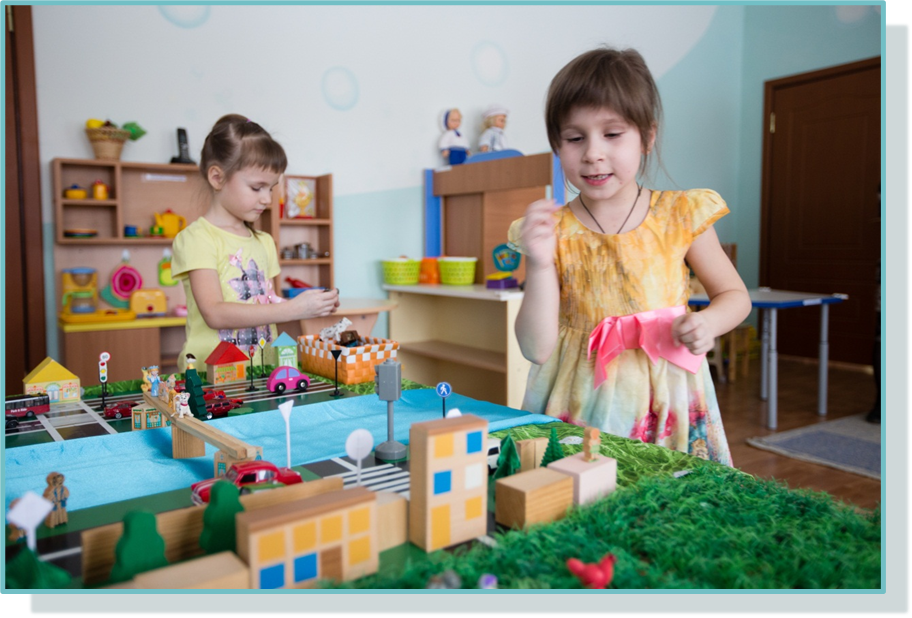 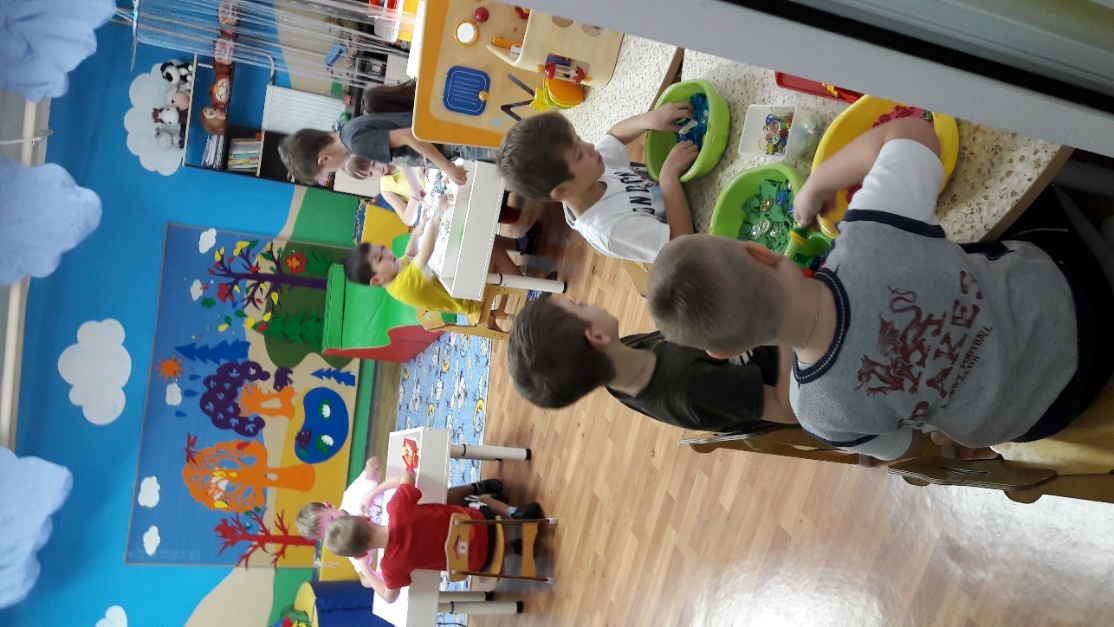 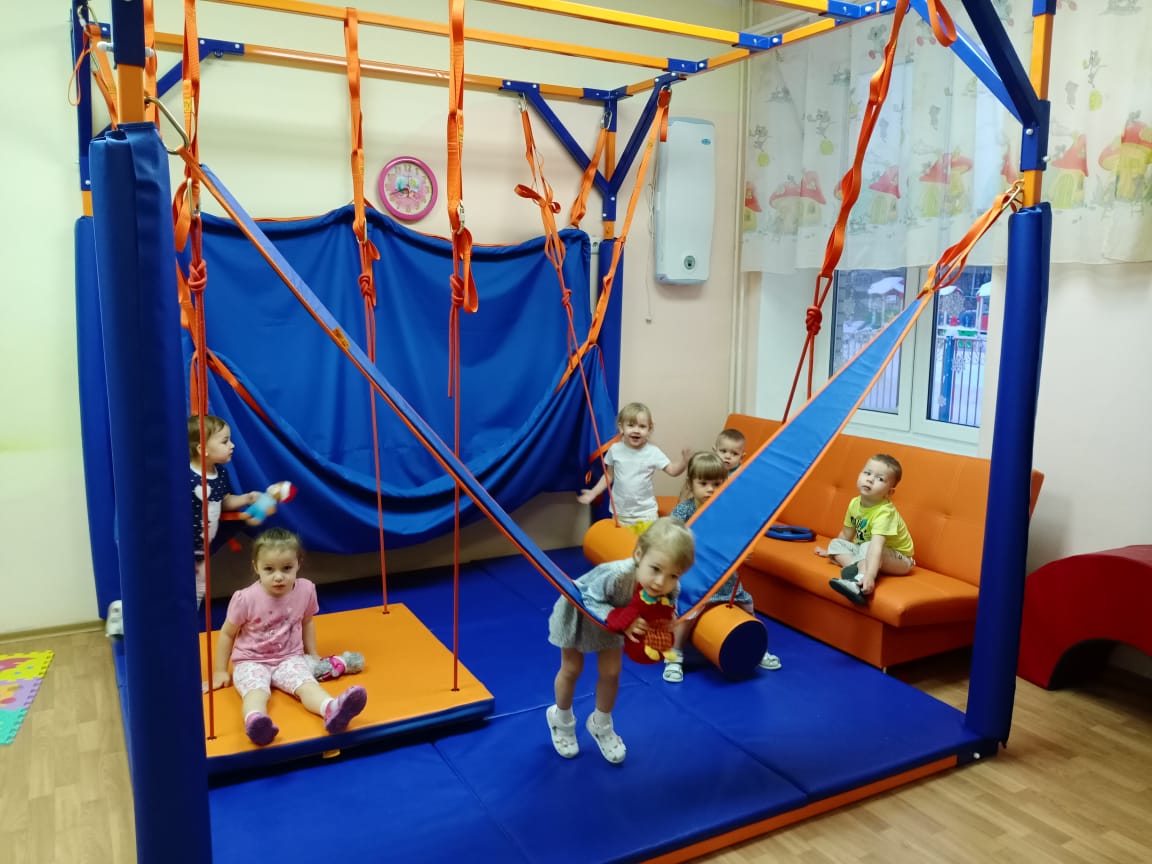 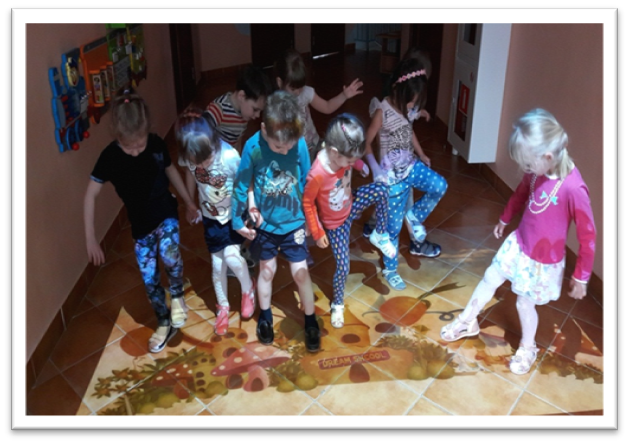 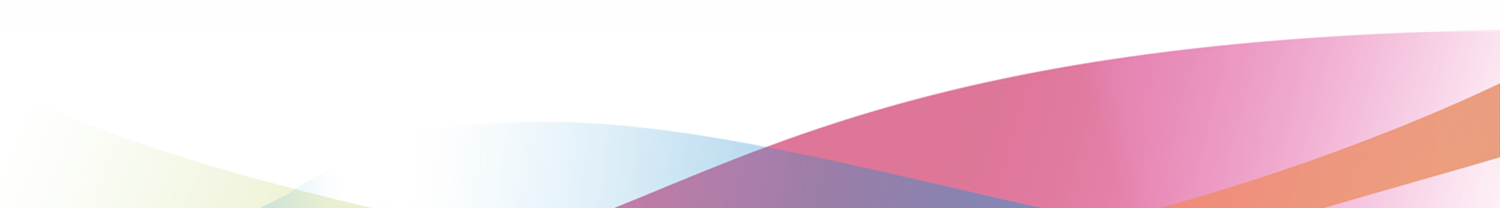 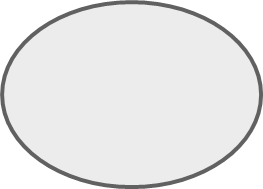 Технологии
Навыки и
 компетенции
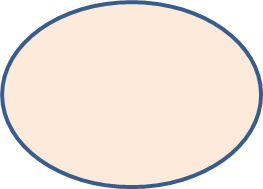 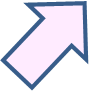 Новые идеи
Умное пространство
Среда
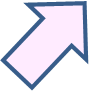 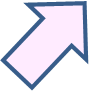 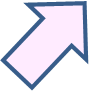 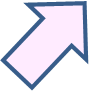 Оборудование
Инновационное оборудование
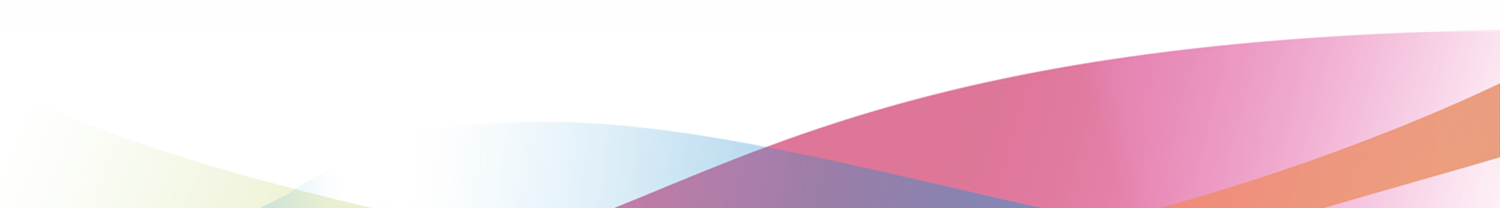 - Социально- безопасное и, в то же время коммуникативно-насыщенное.
 - Сенсорно-обогащённое и телесно- ориентированное.
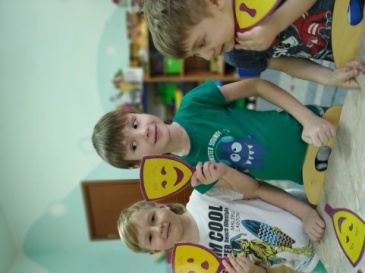 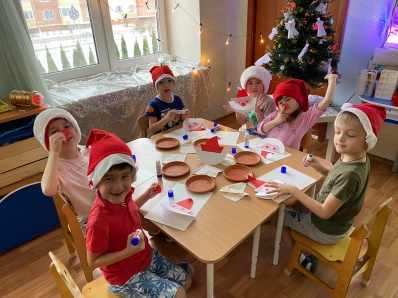 Умное пространство
Дети учатся:
 - Участию: в обсуждении, принятии решений, реализации поставленных задач.
 - Инициировать дела и действия, значимые для себя и других.
 - Управлять своей активностью, брать на себя ответственность.
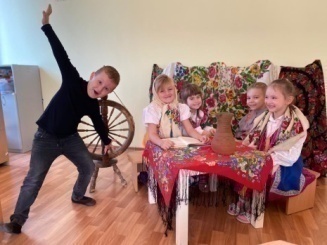 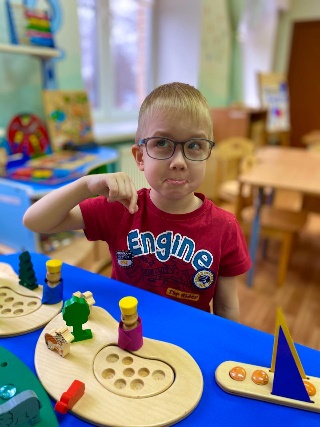 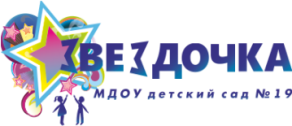 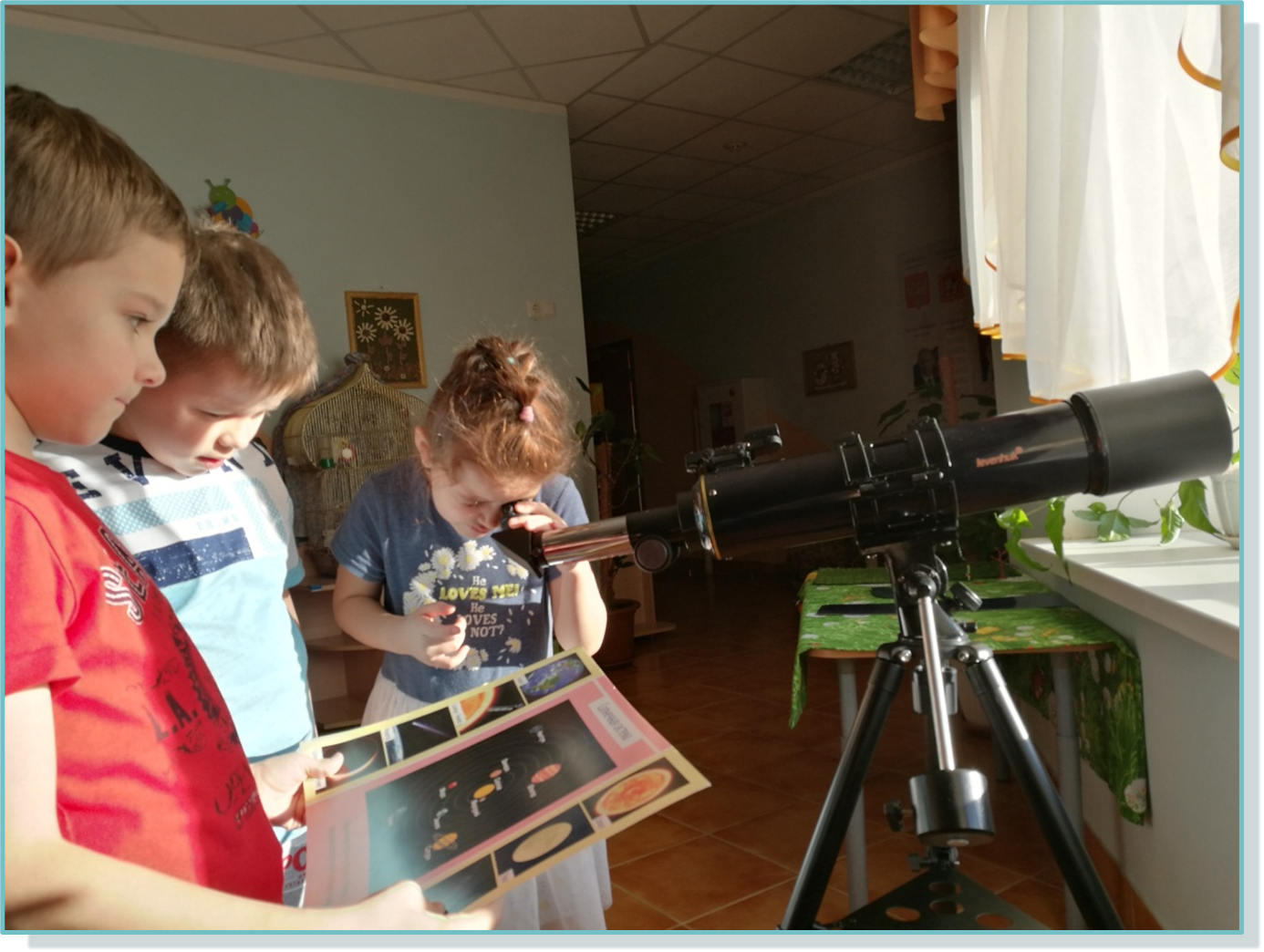 Когнитивное обучение
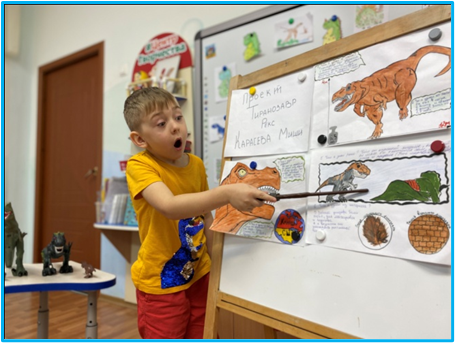 Любопытство
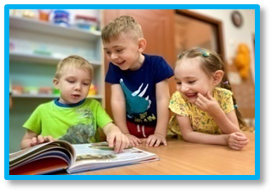 Эмоции
«Окно времени»
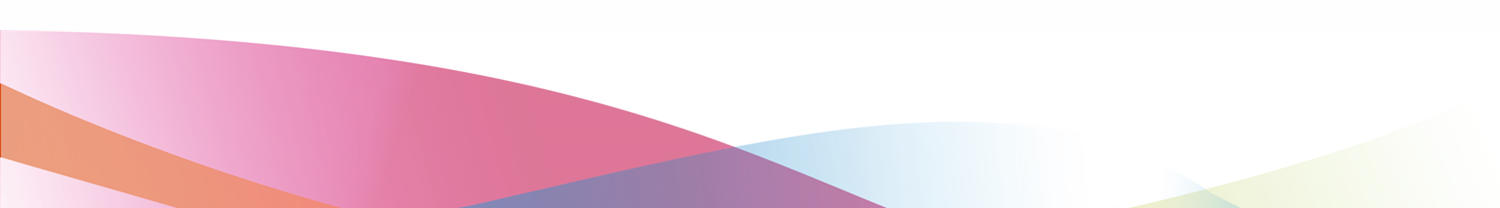 Эмоции – ядро индивидуальности
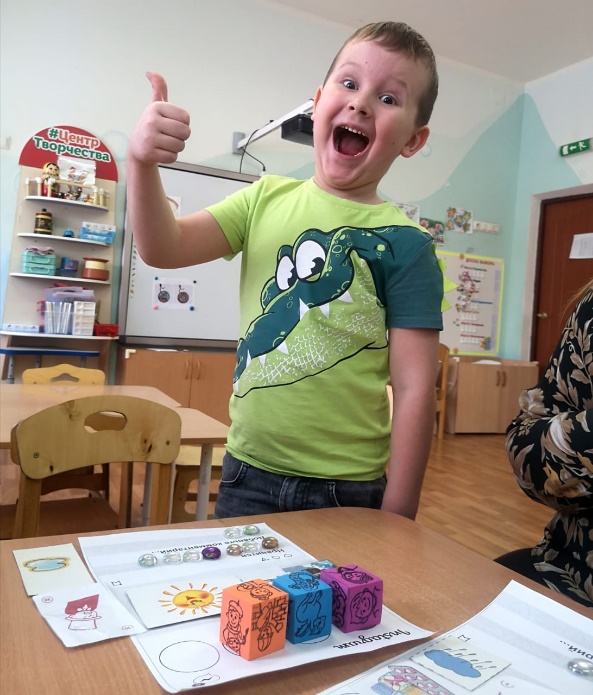 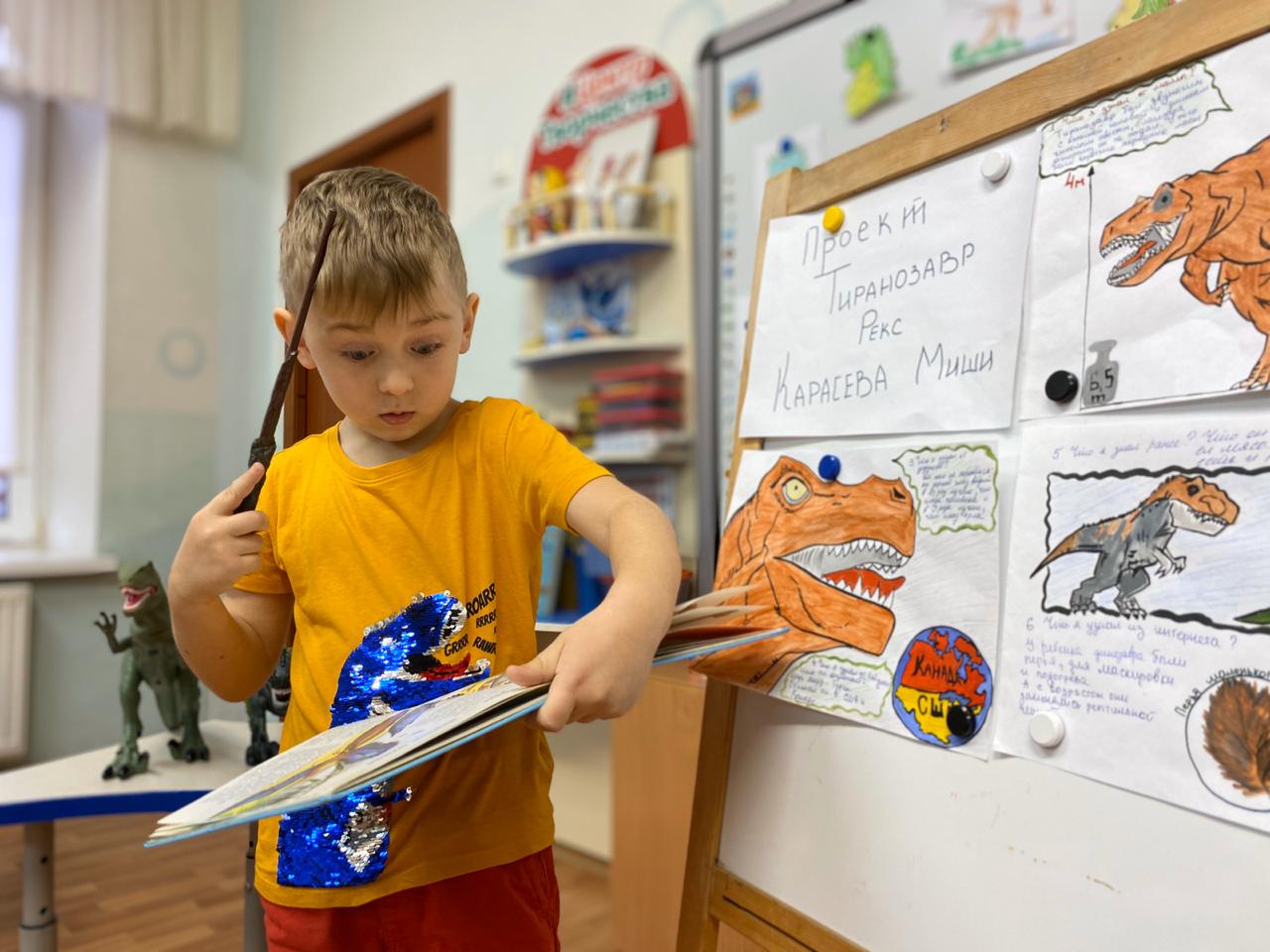 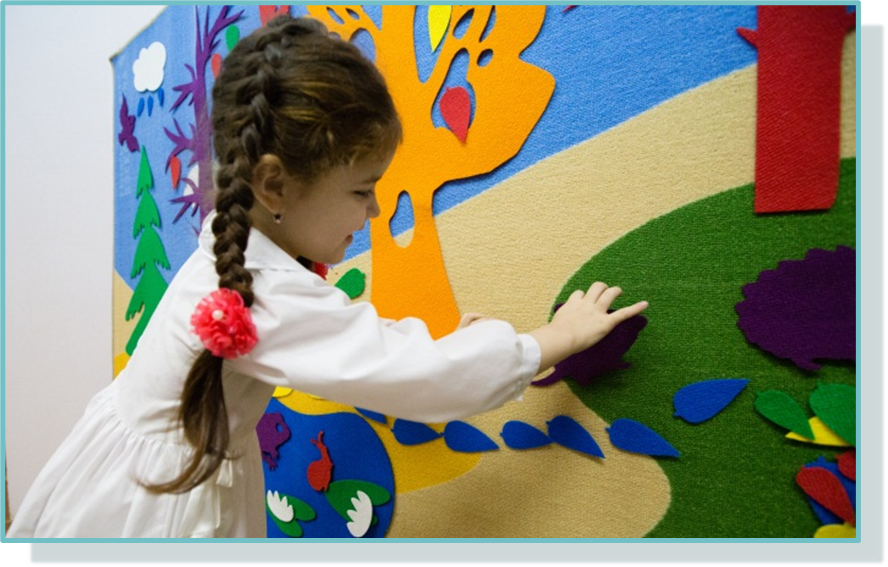 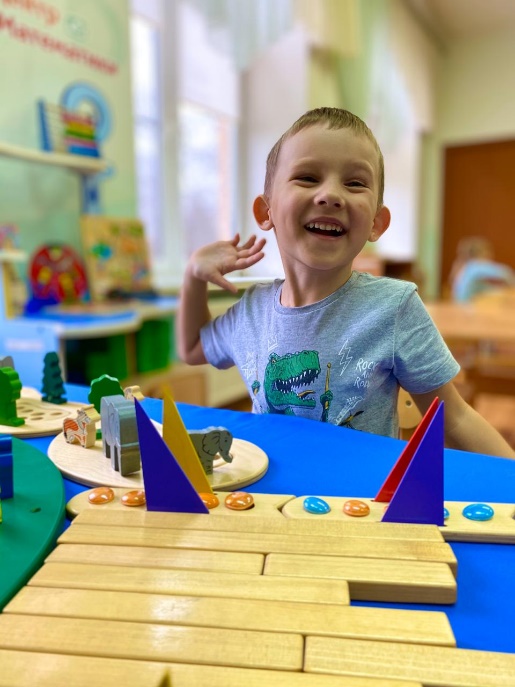 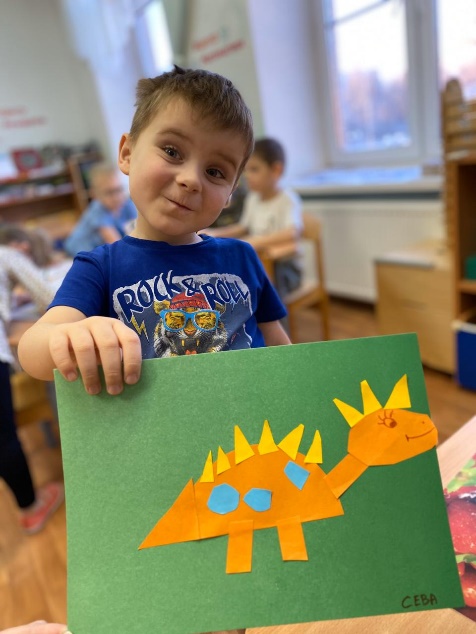 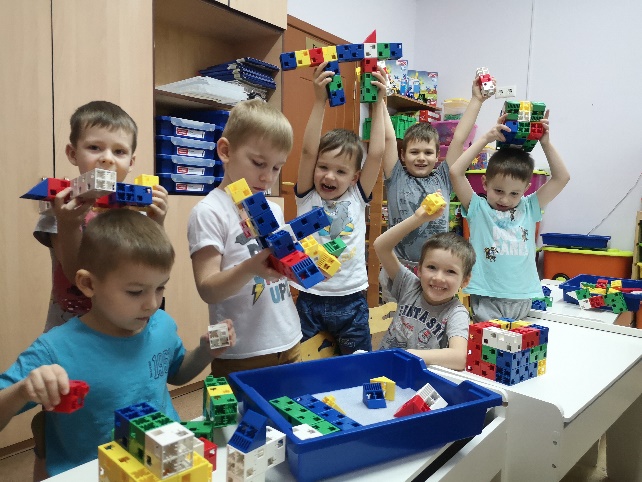 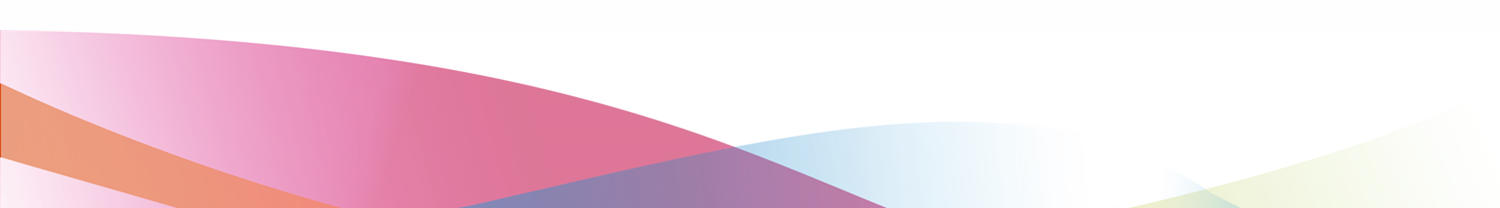 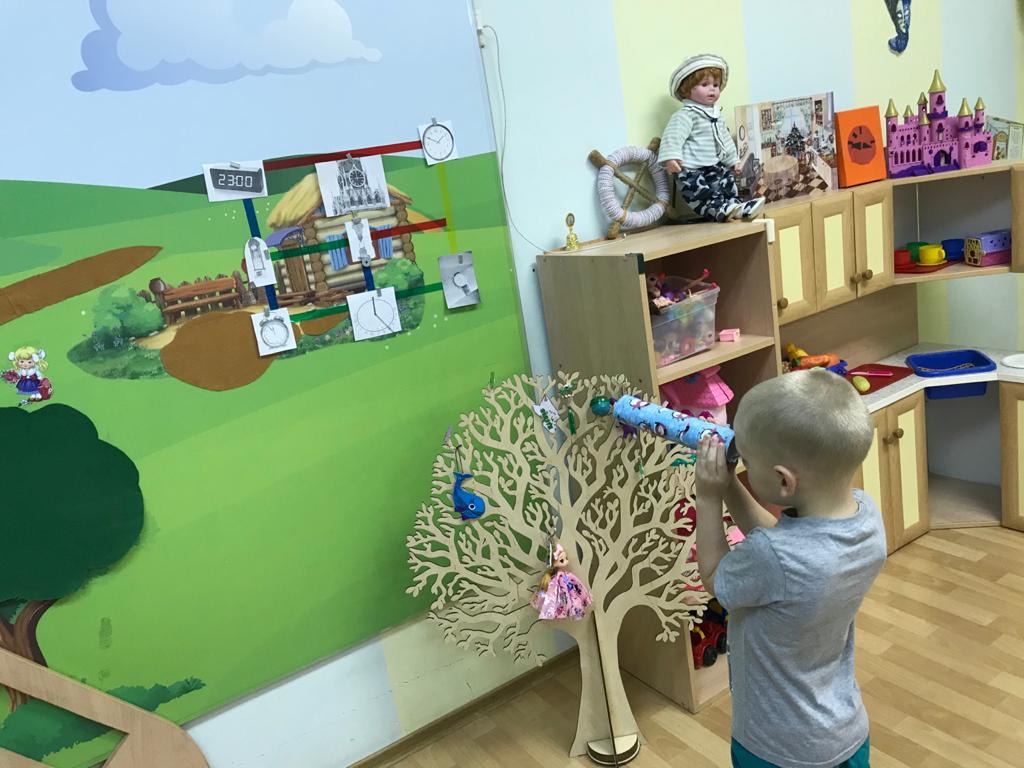 Компетенции – возможность действовать.
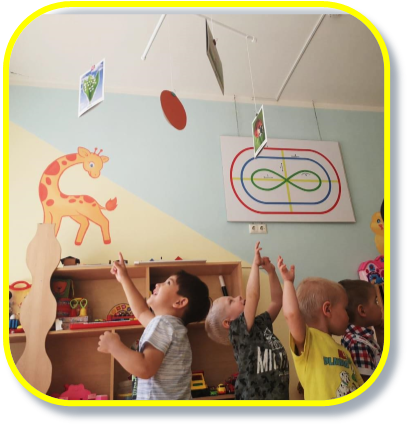 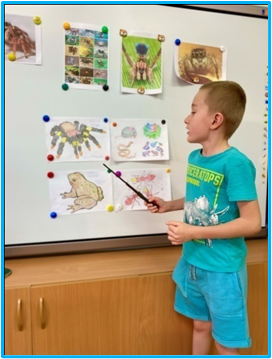 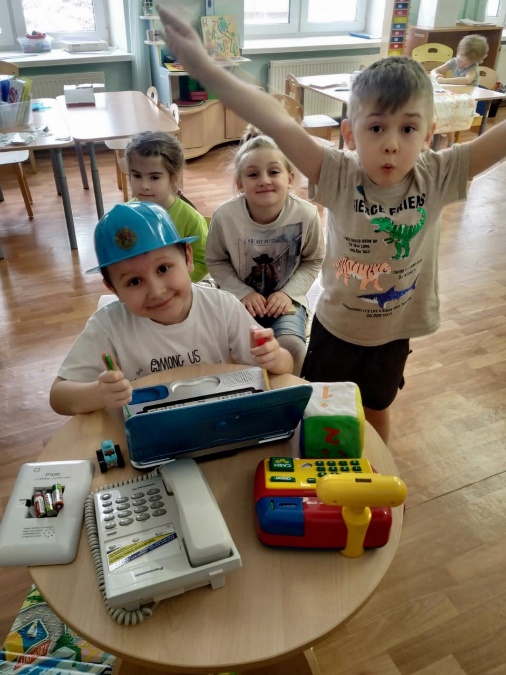 Компетентности – готовность действовать.
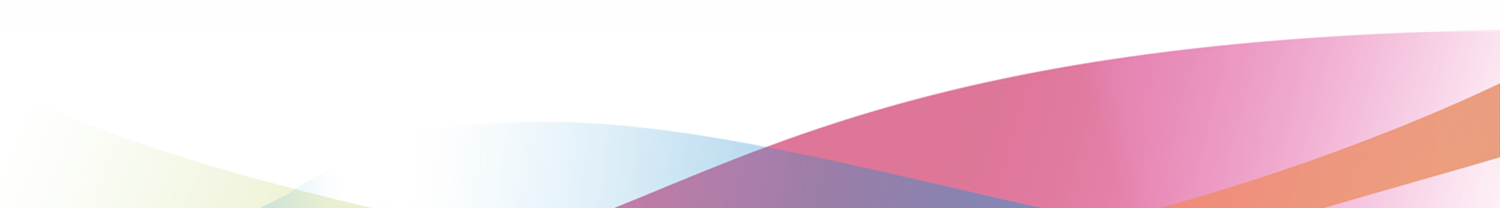 Горизонтальное общение
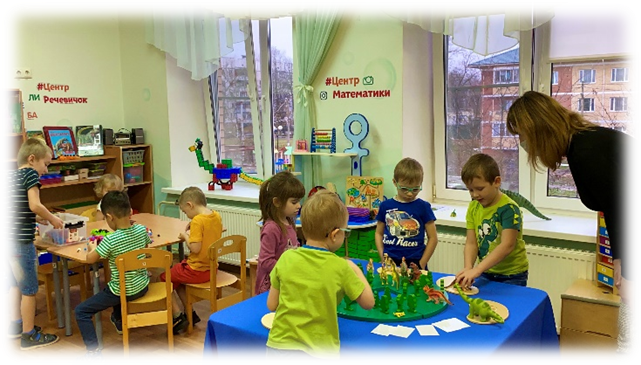 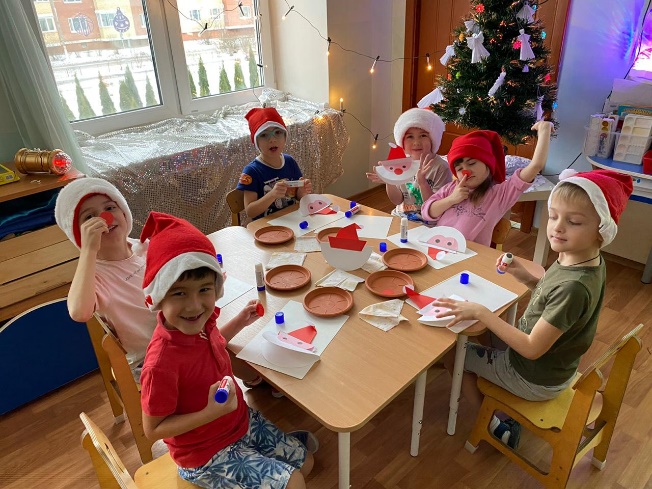 Стимулирование – внешний фактор
Мотивация – внутренний фактор
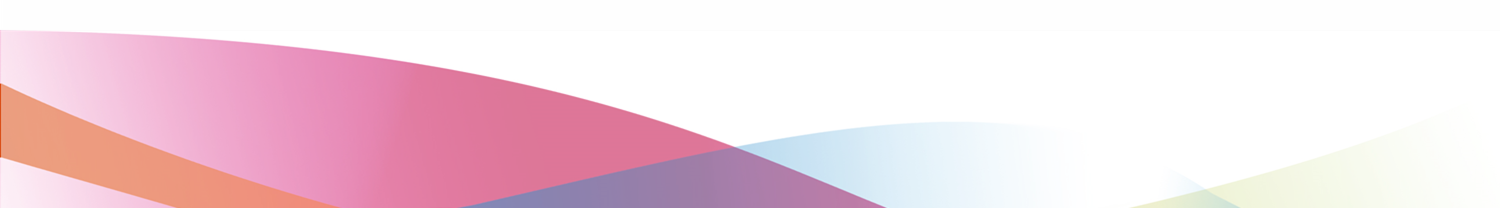 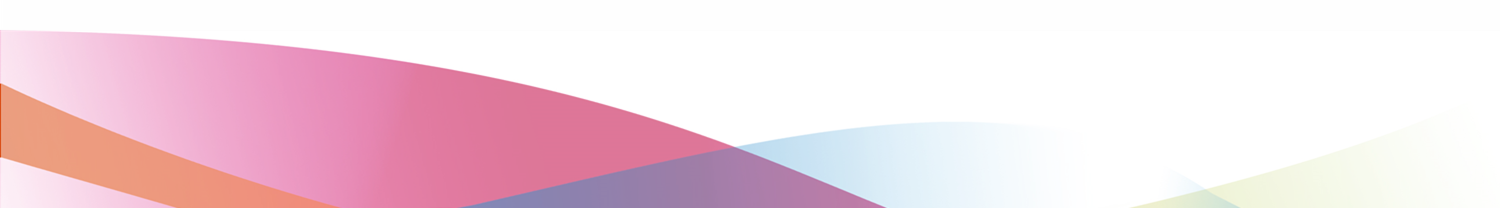 Иррадиирующее обучение
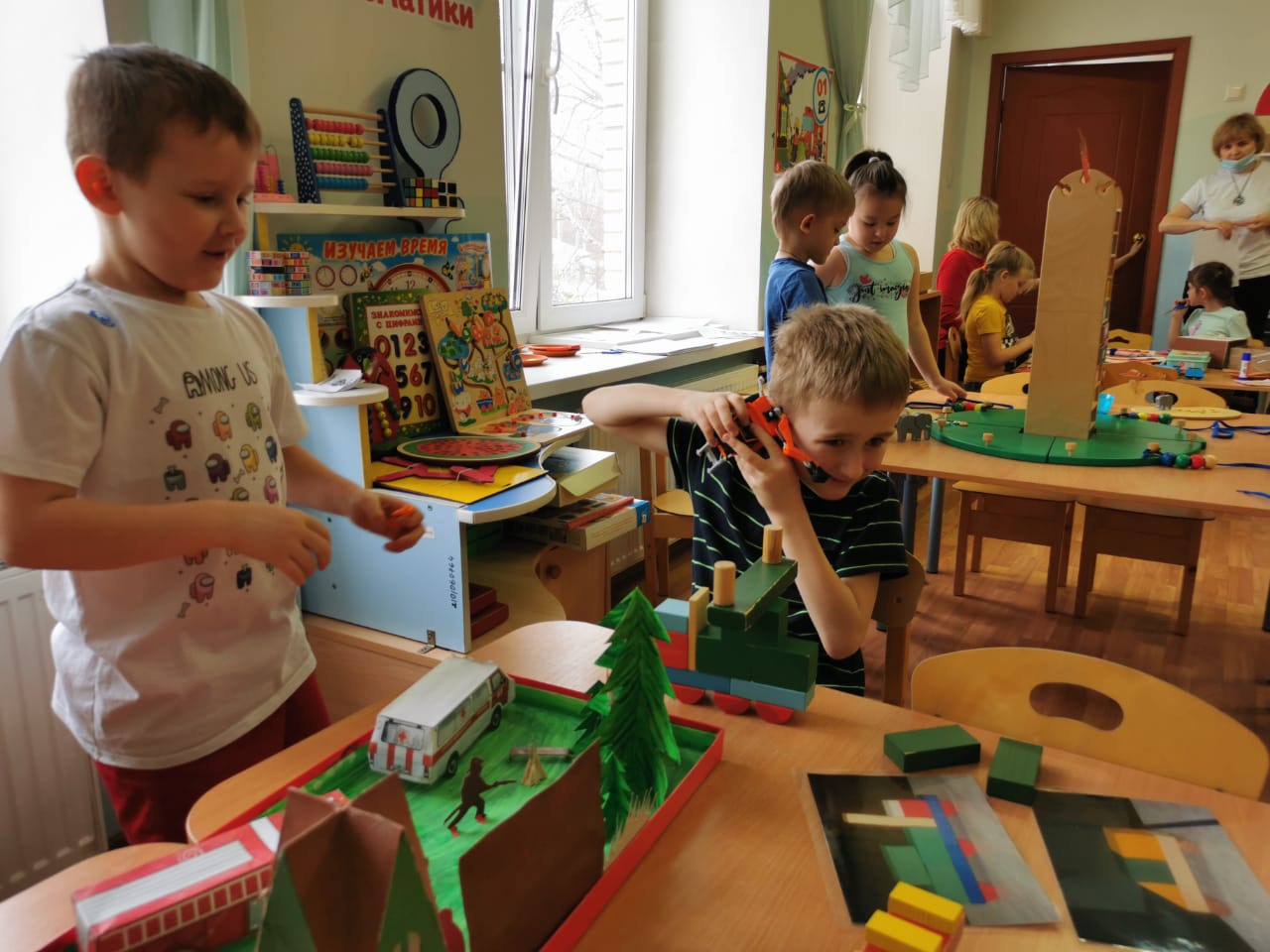 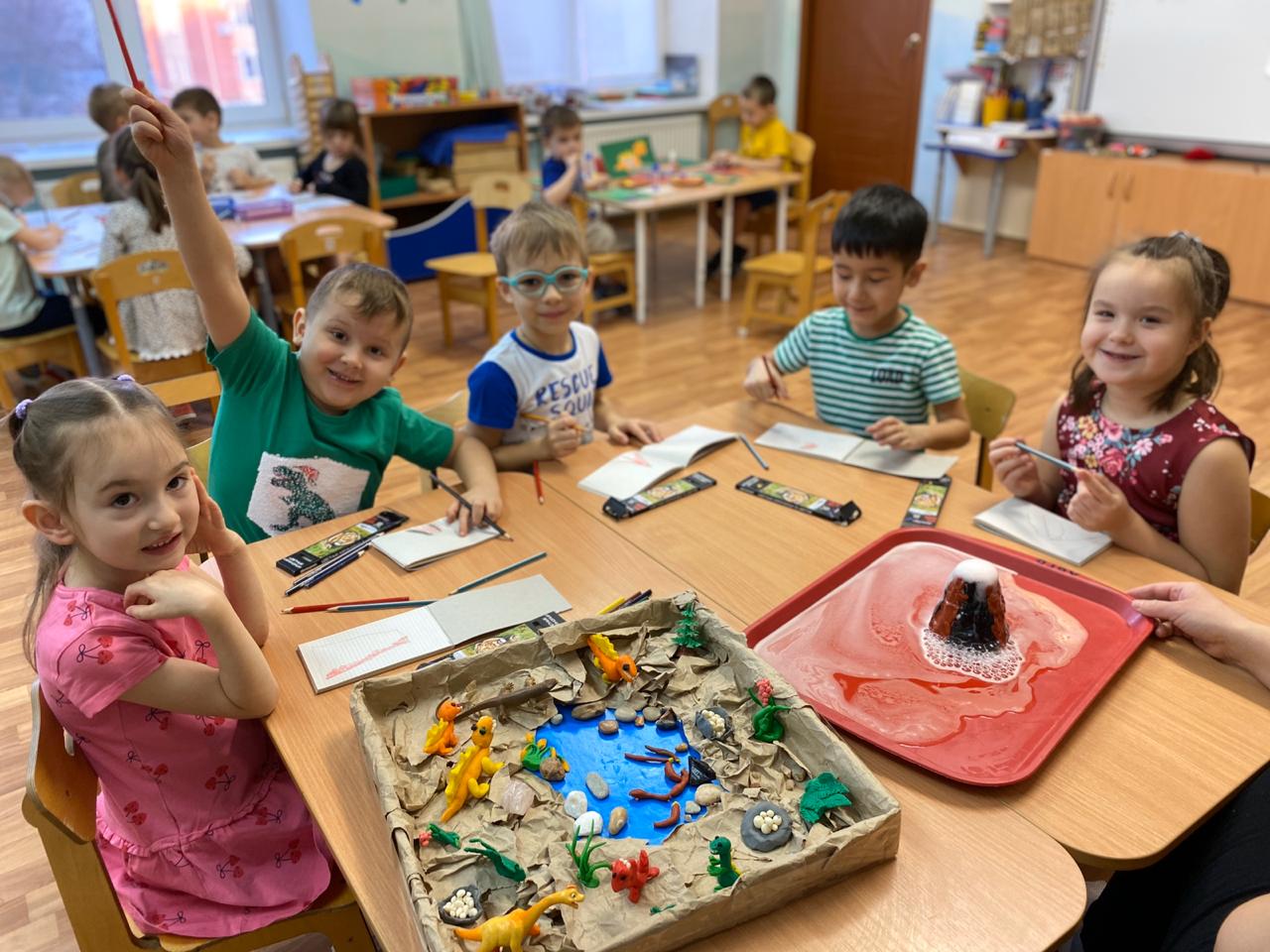 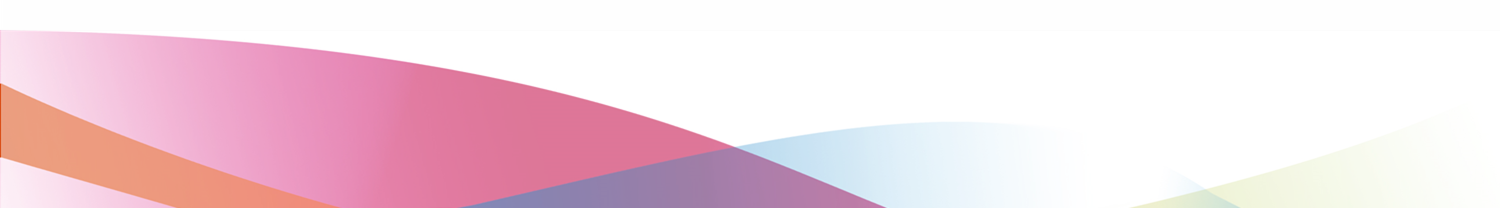 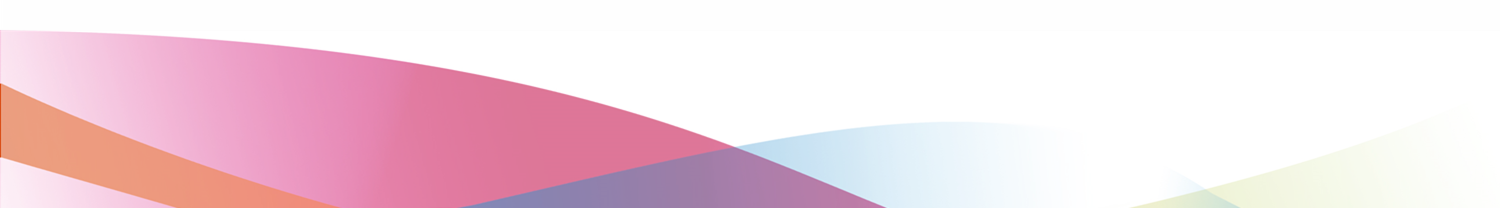 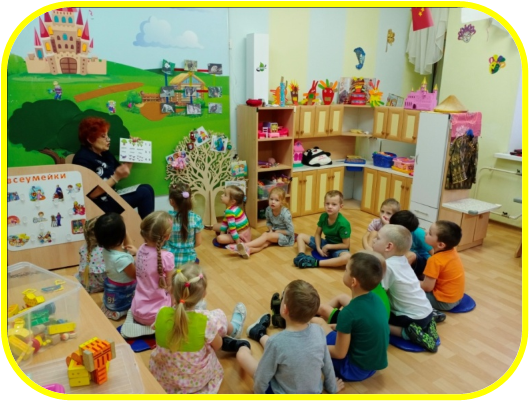 Иррадиирующее обучение
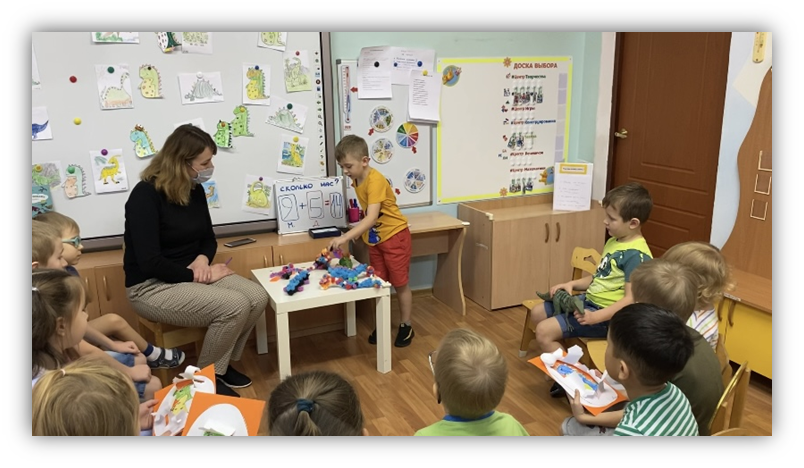 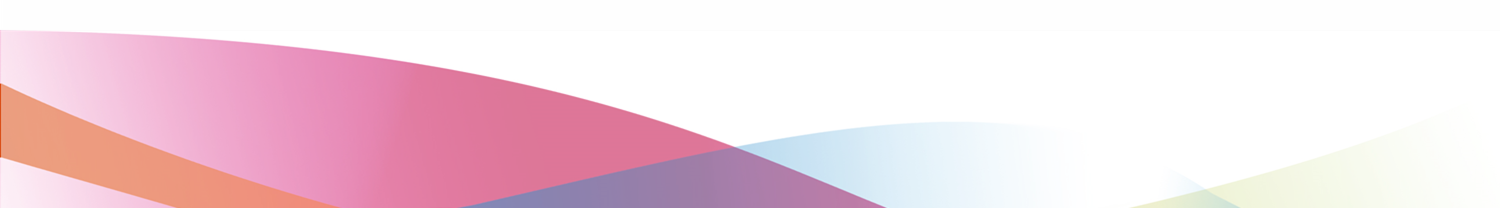 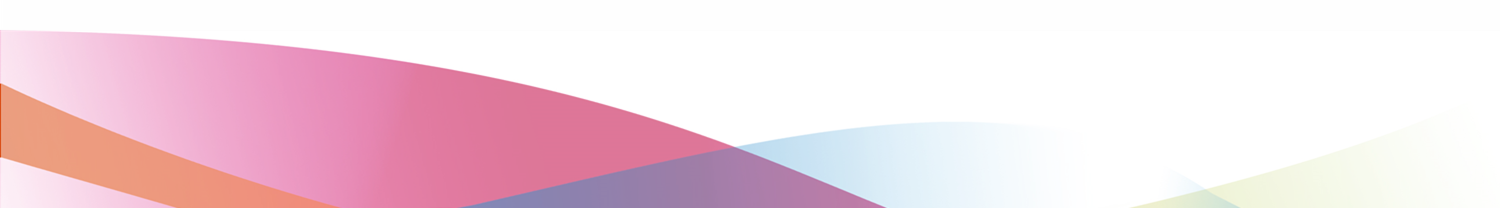 Необычное в обычном
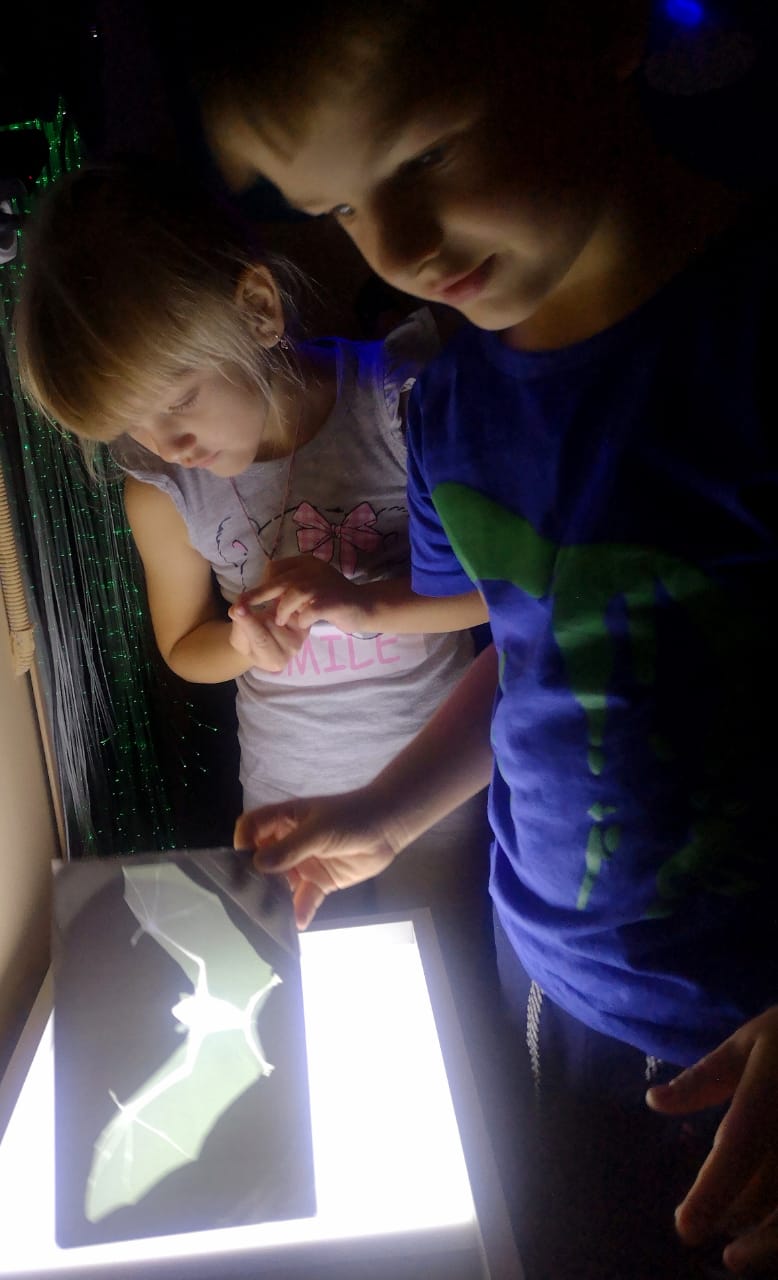 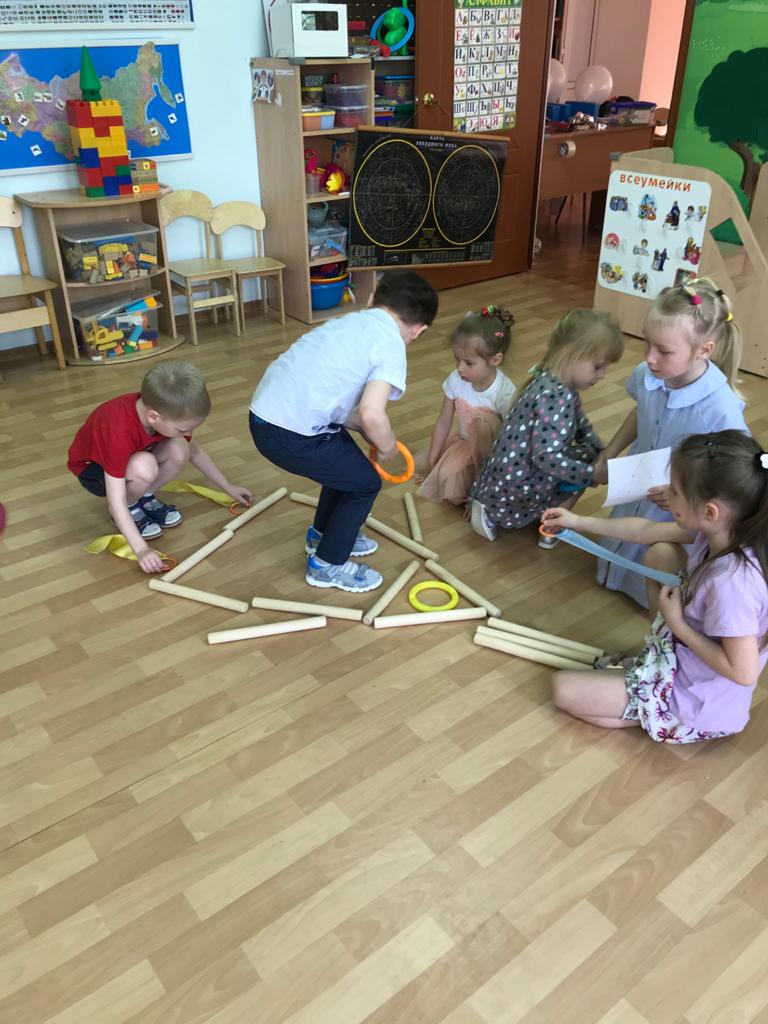 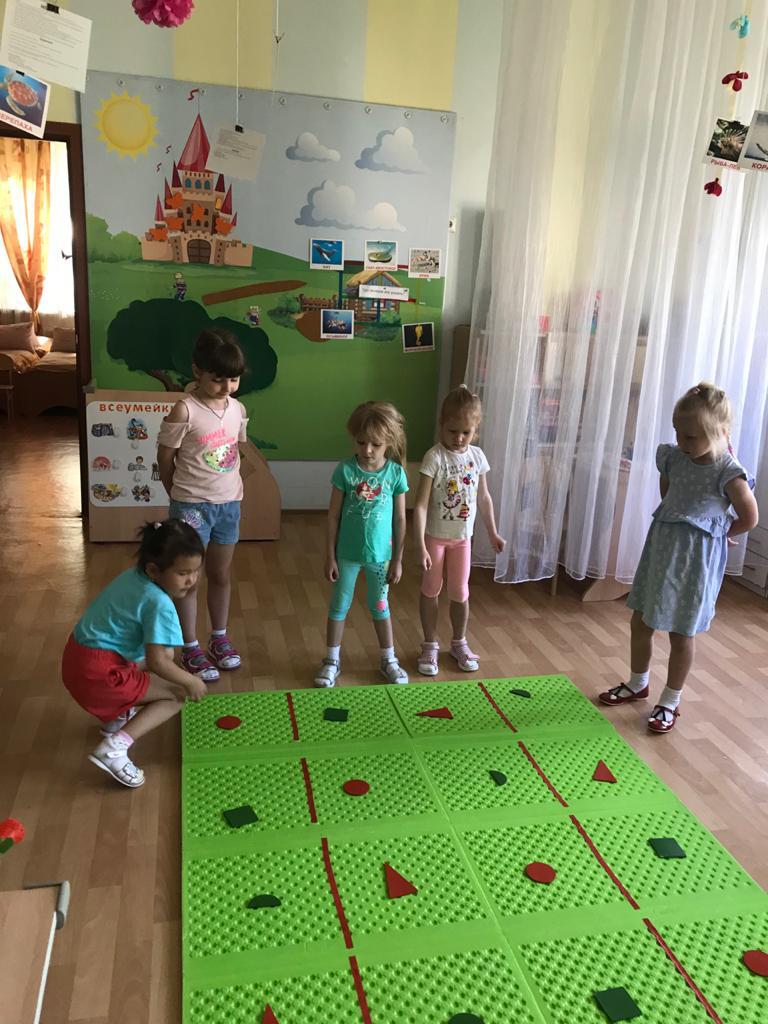 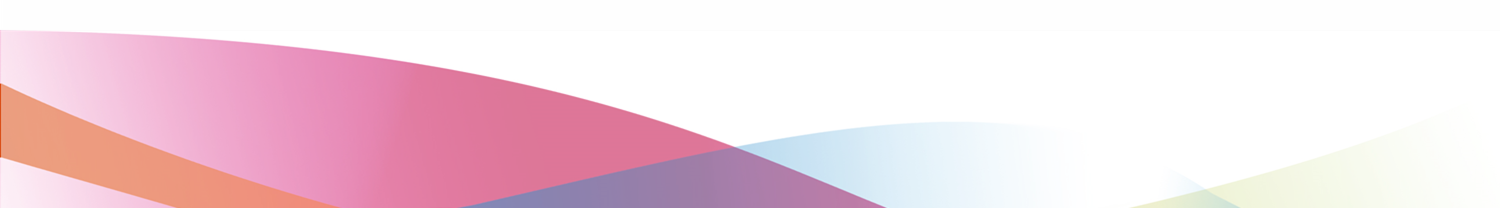 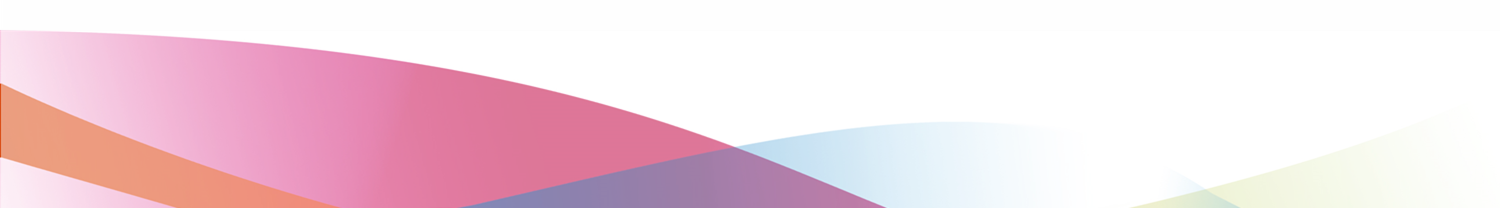 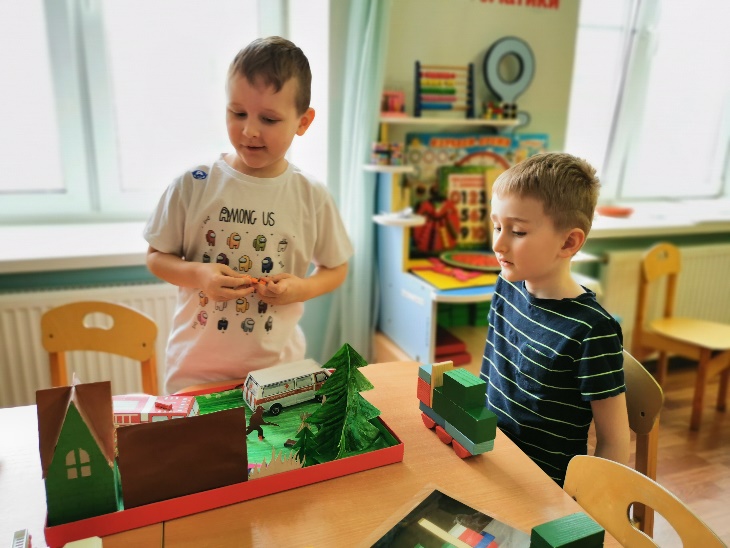 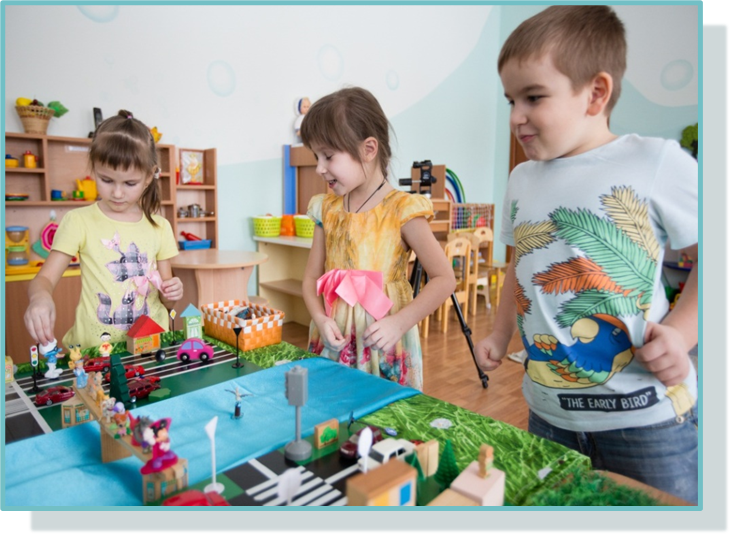 Уметь представить – критическое мышление
Нестандартно мыслить - креативность
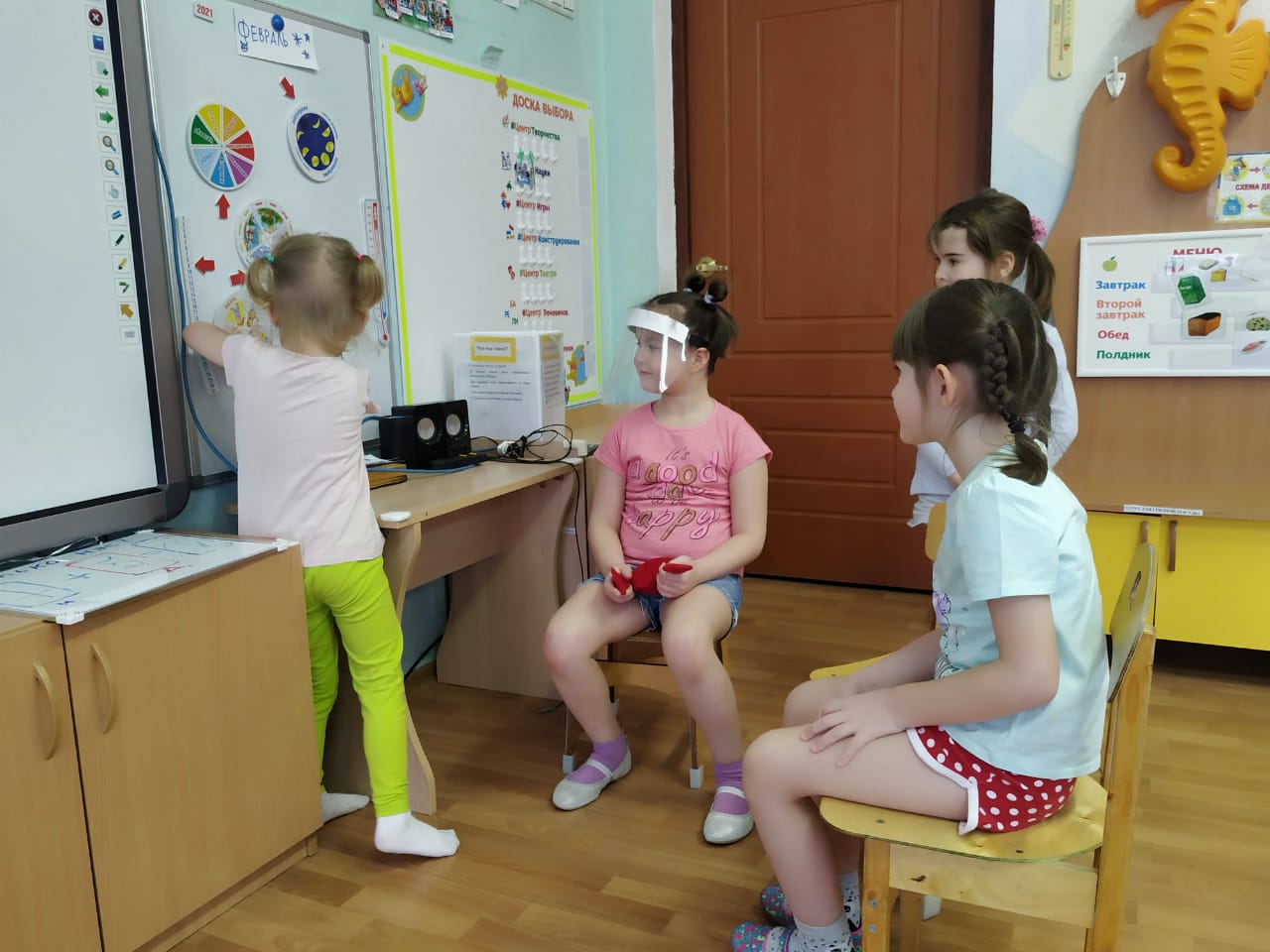 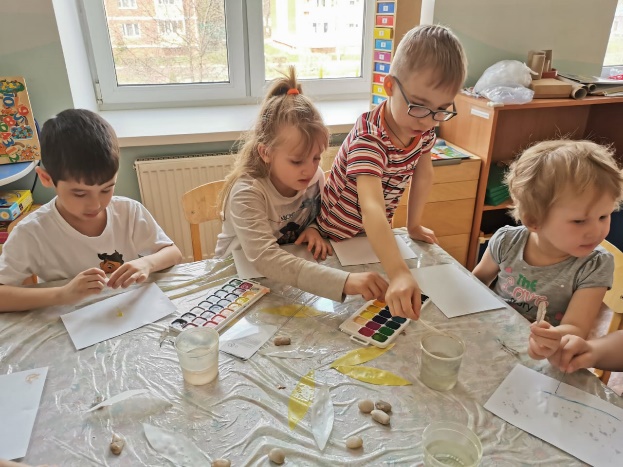 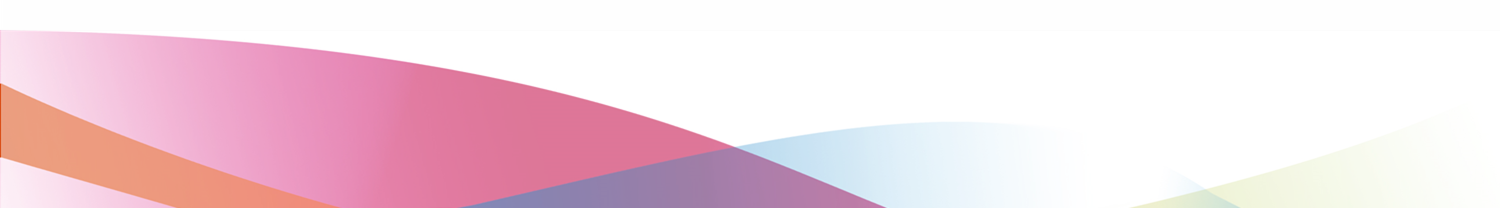 Заинтересовать, привлечь - координация
Презентовать - коммуникация
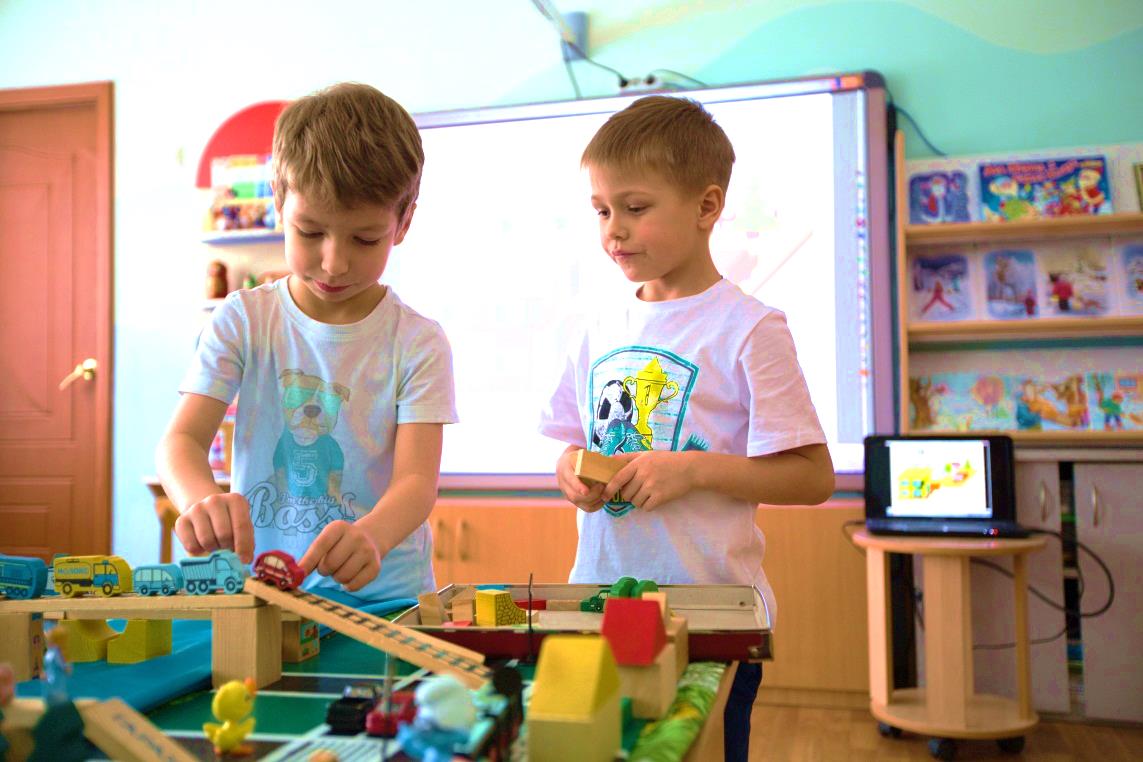 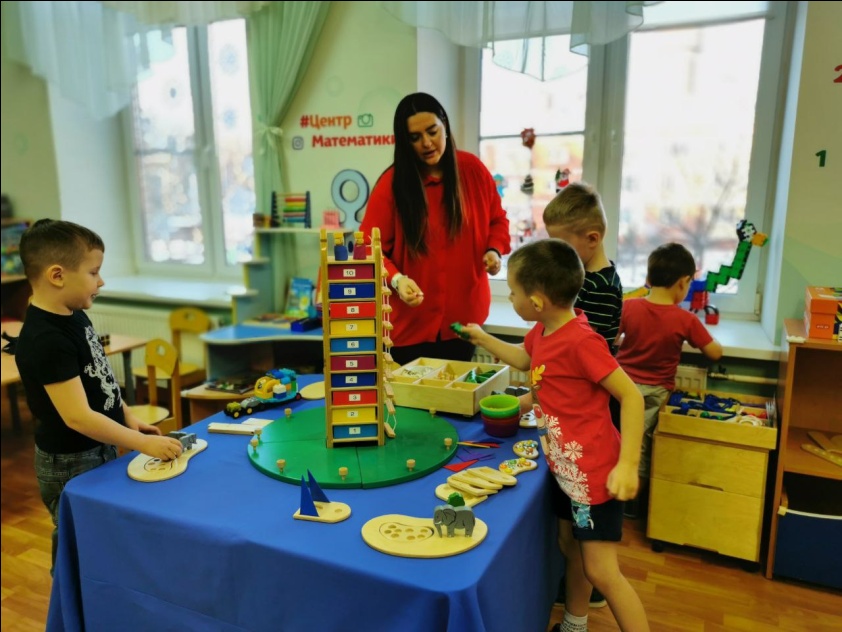 Нести ответственность
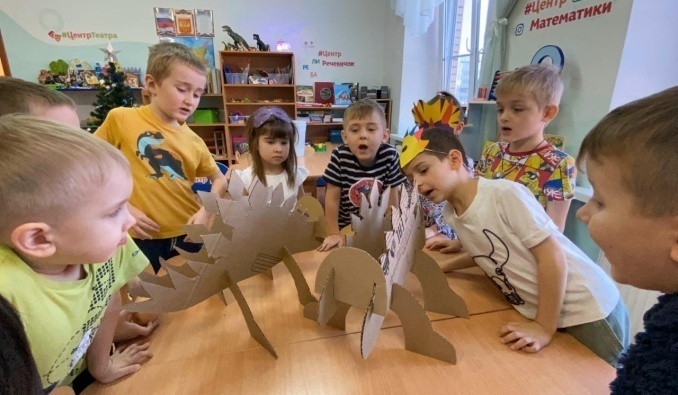 Ты интересен –твоё мнение важно
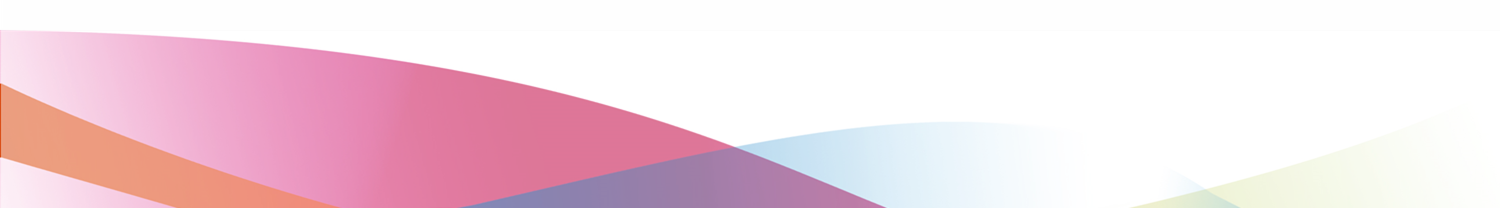 Быть постоянно в поиске
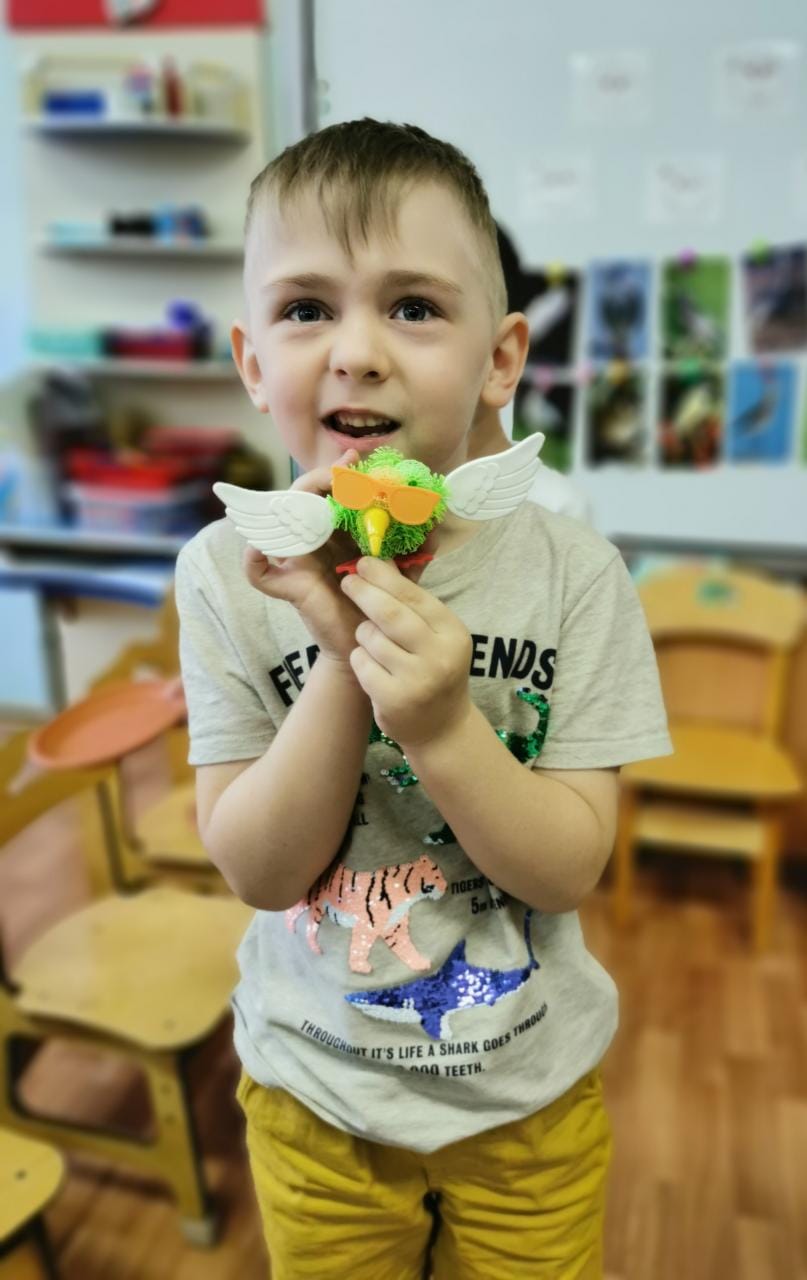 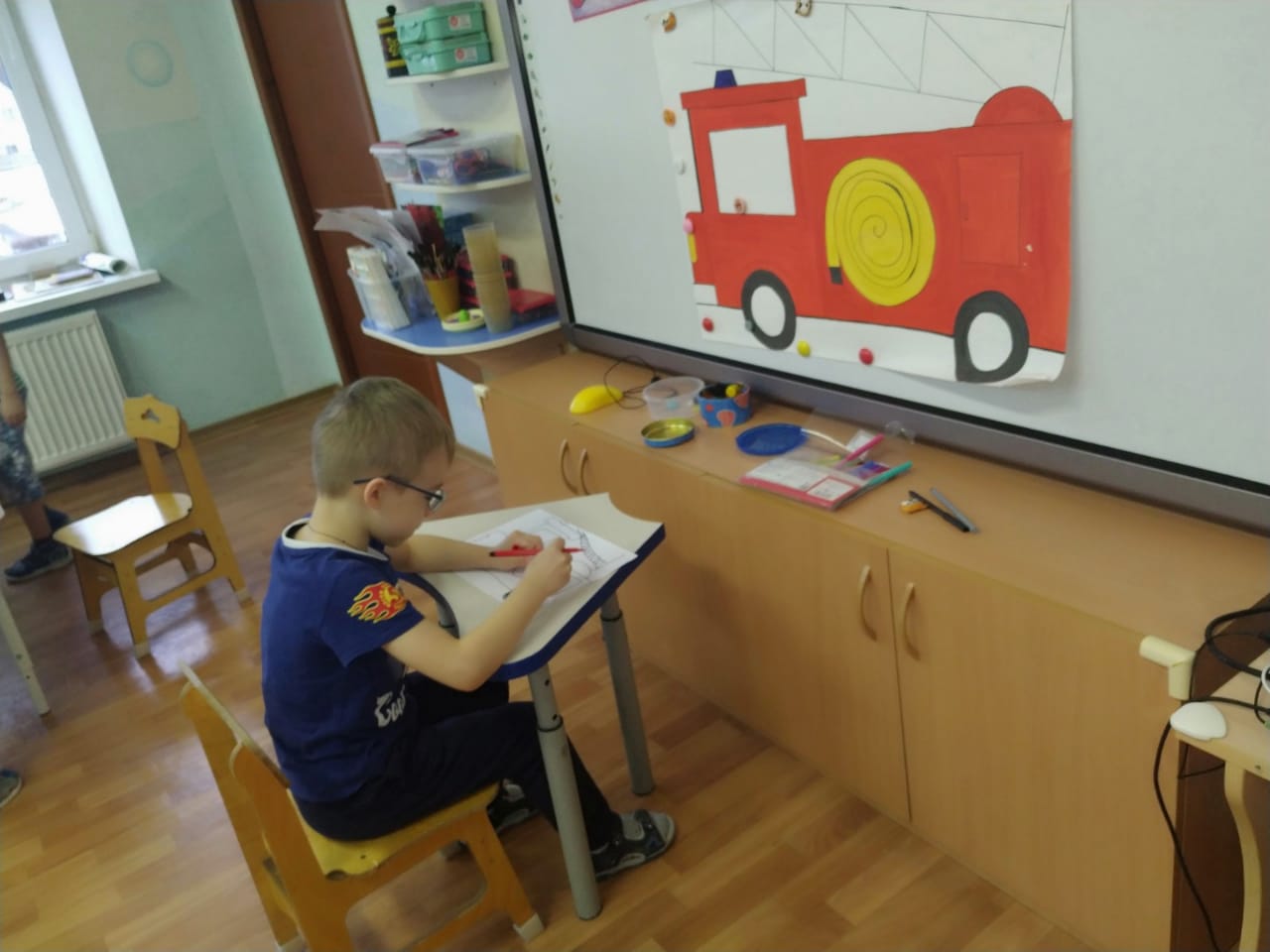 Продукт деятельности
Процесс деятельности
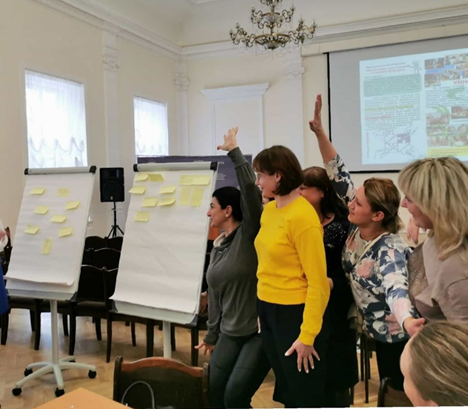 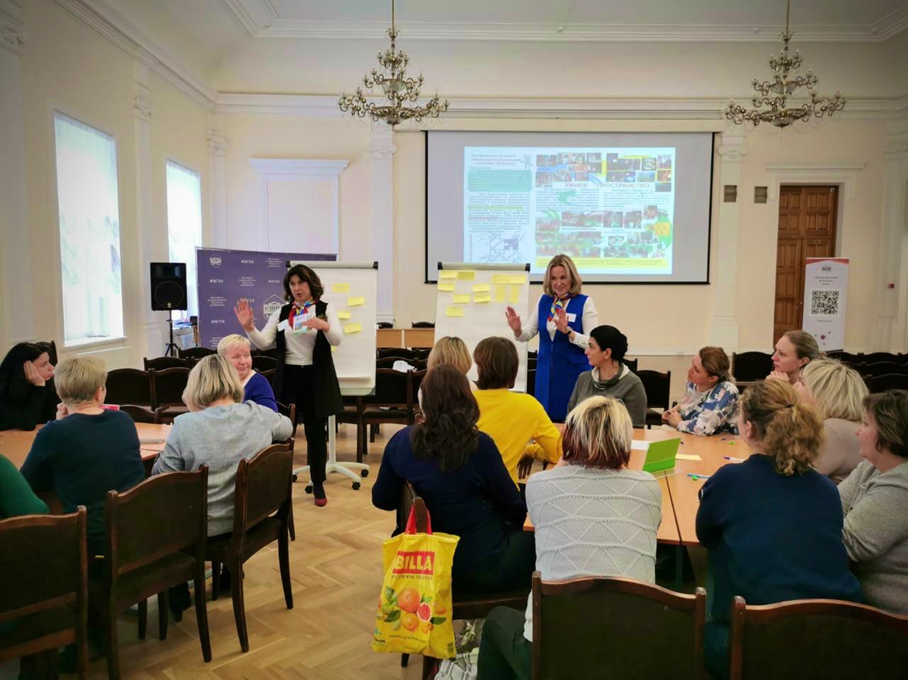 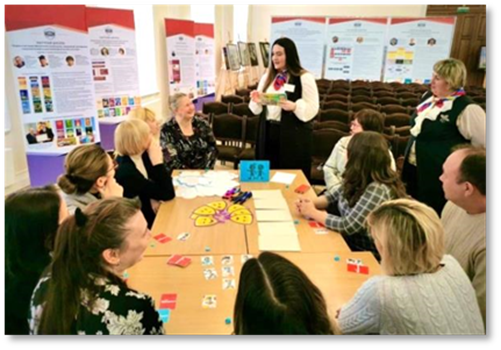 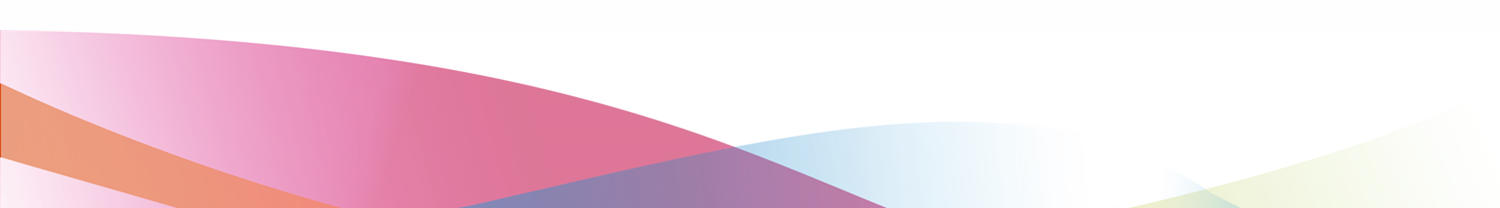 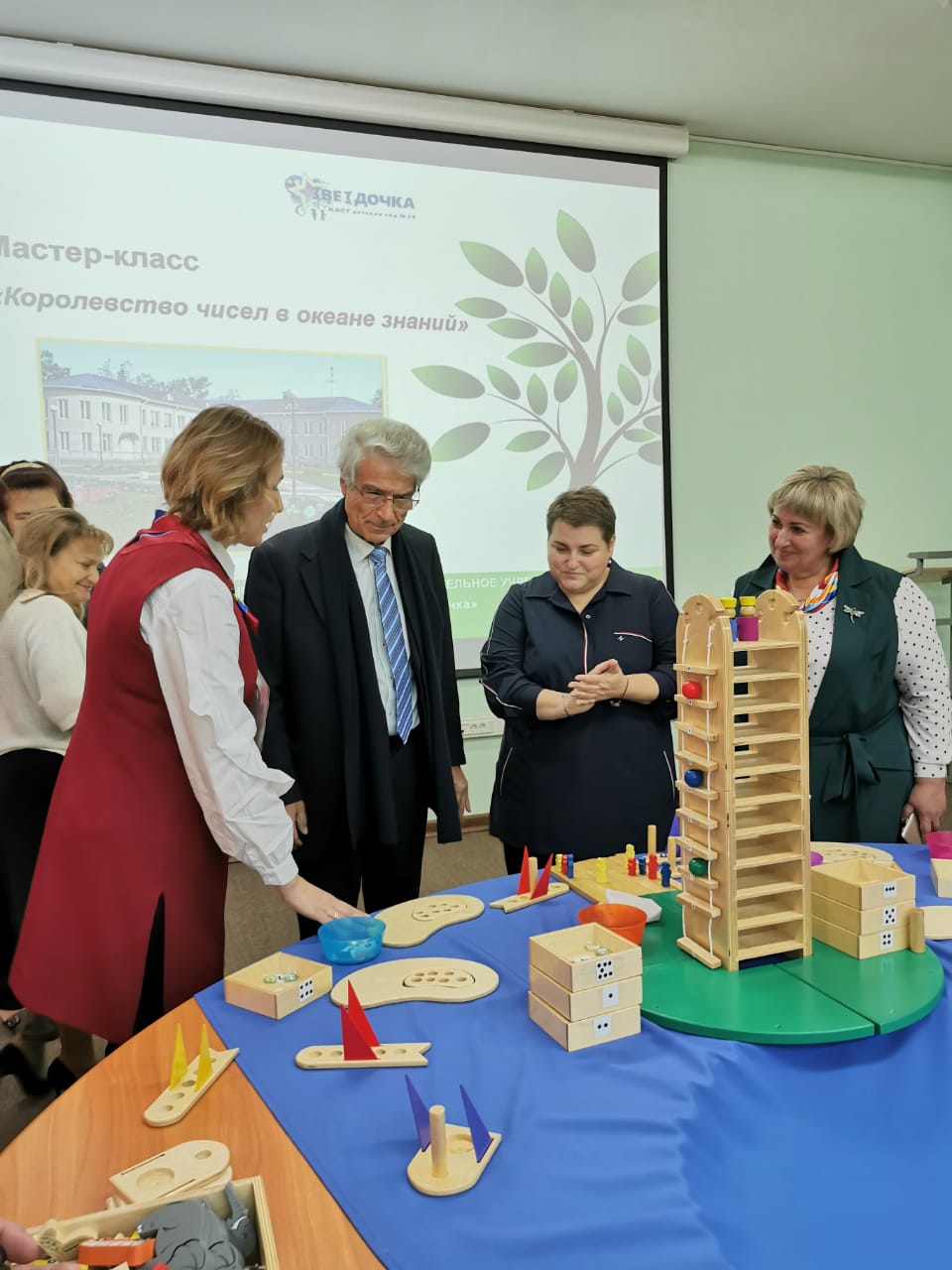 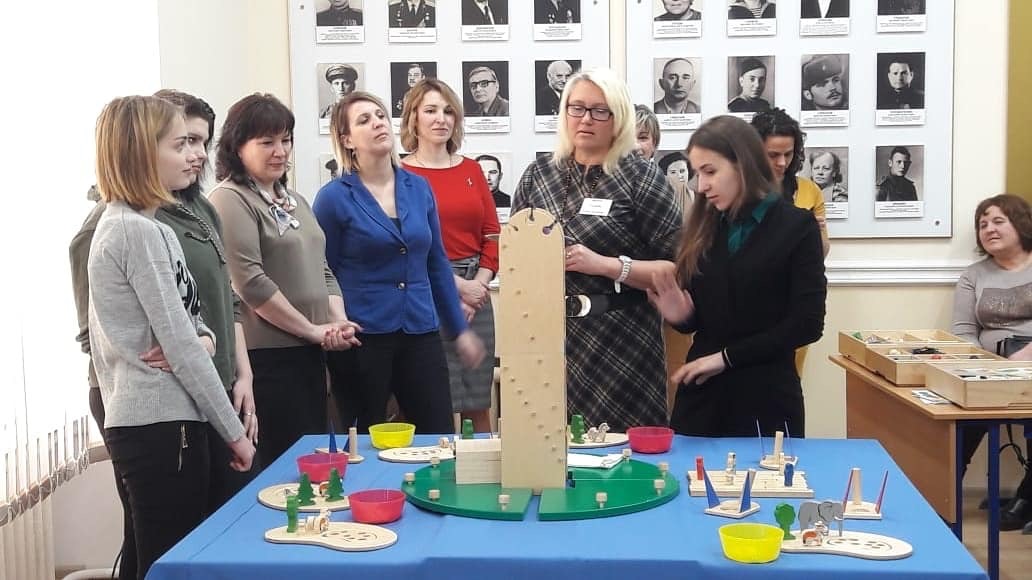 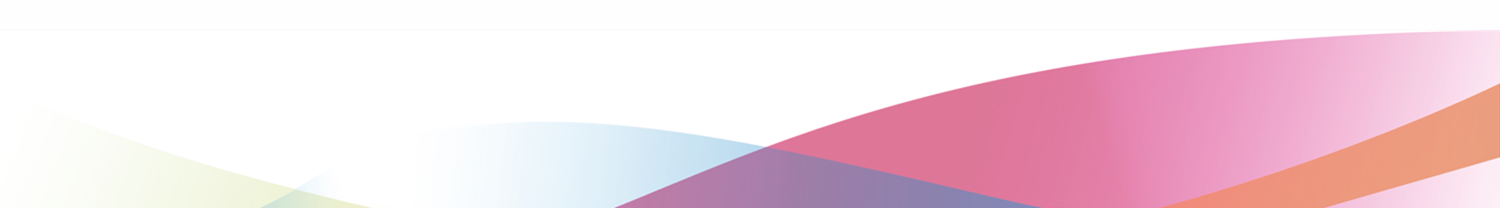 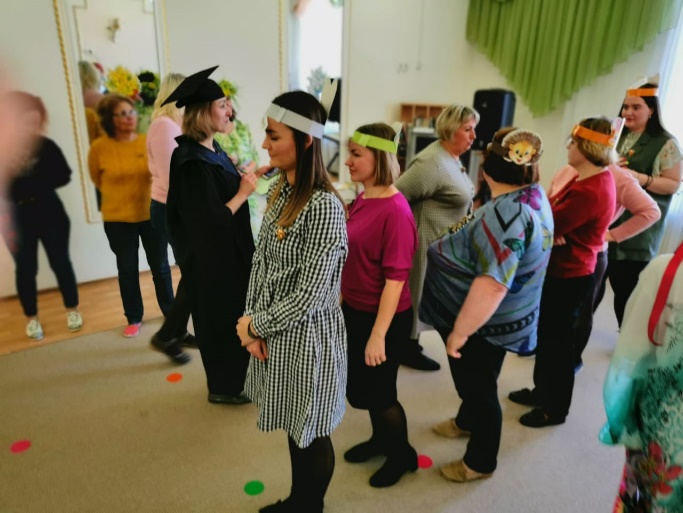 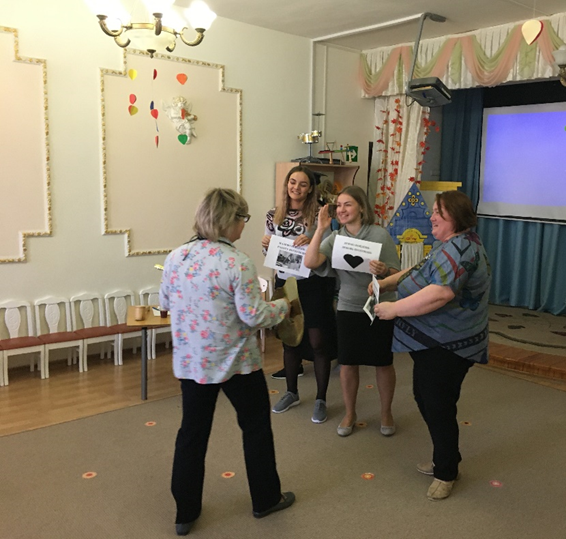 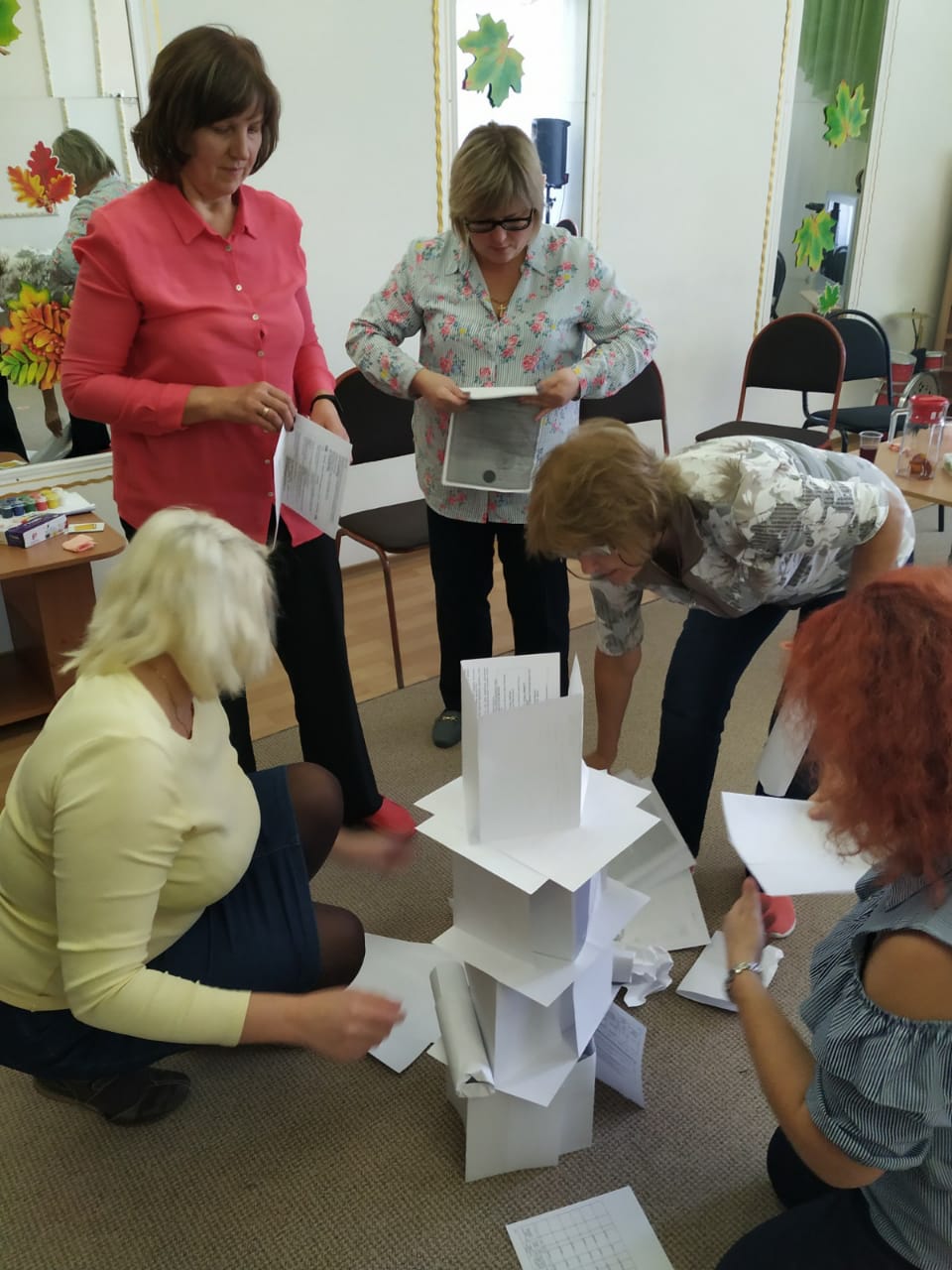 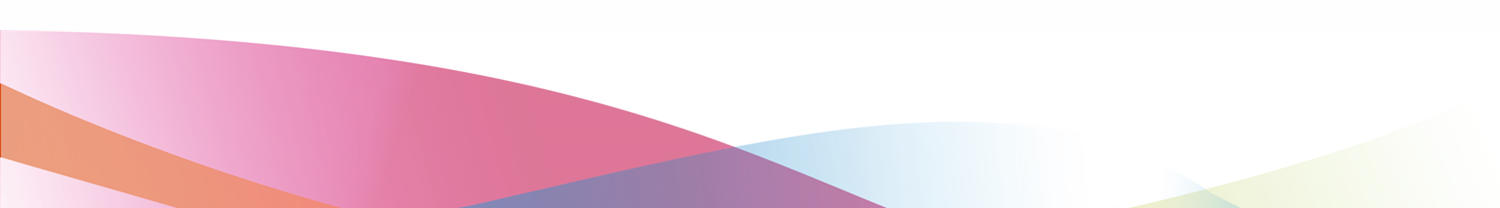 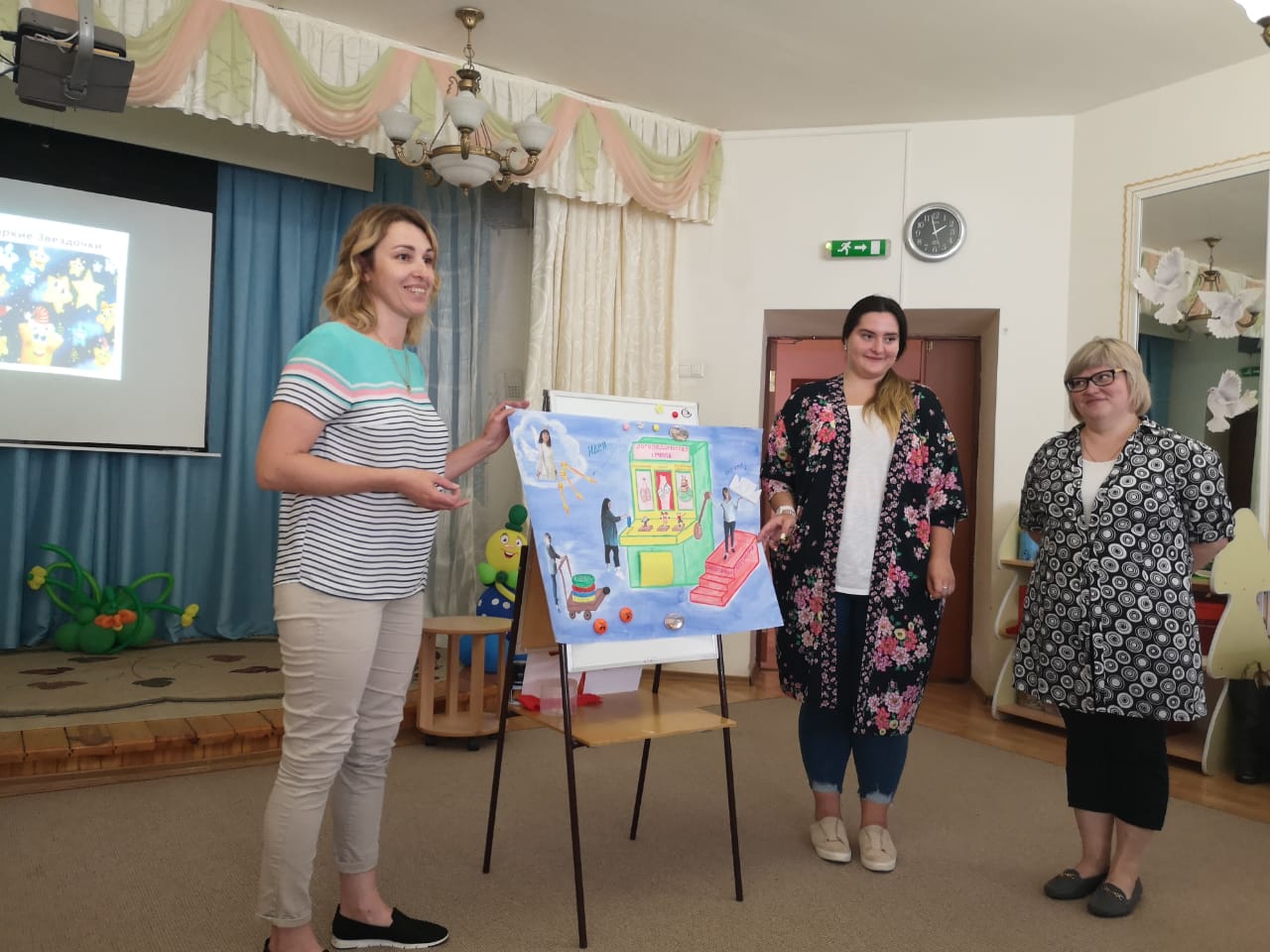 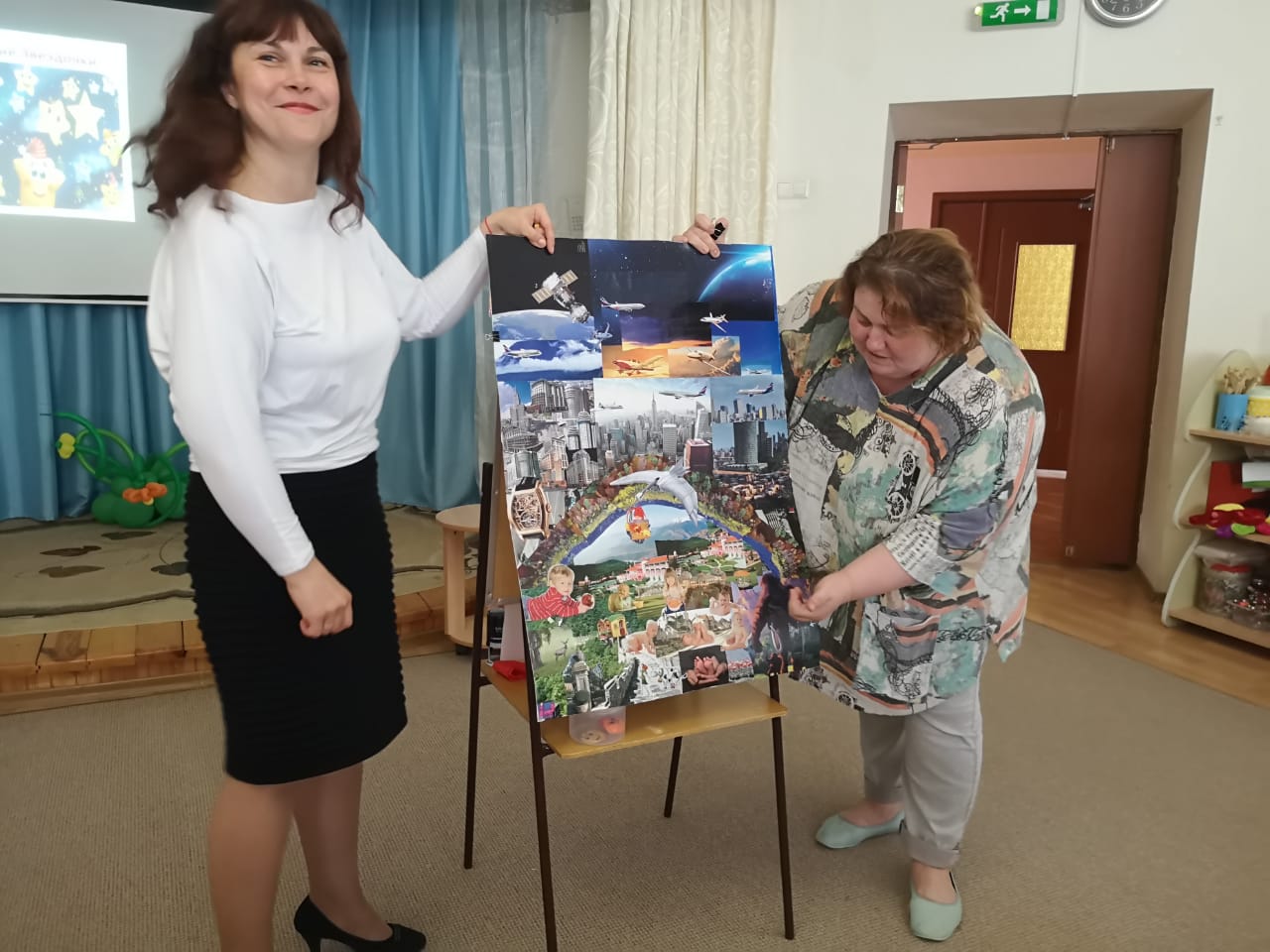 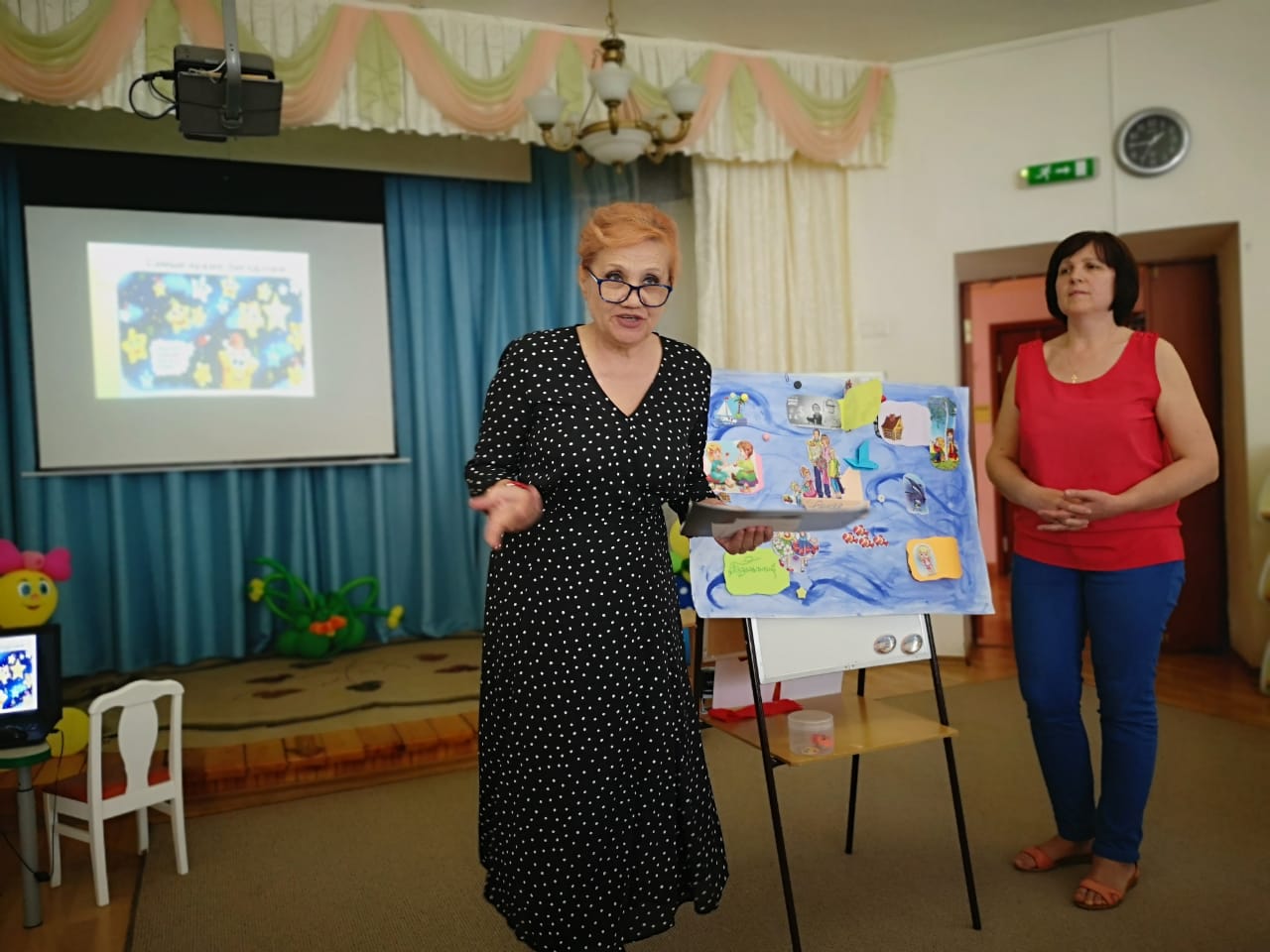 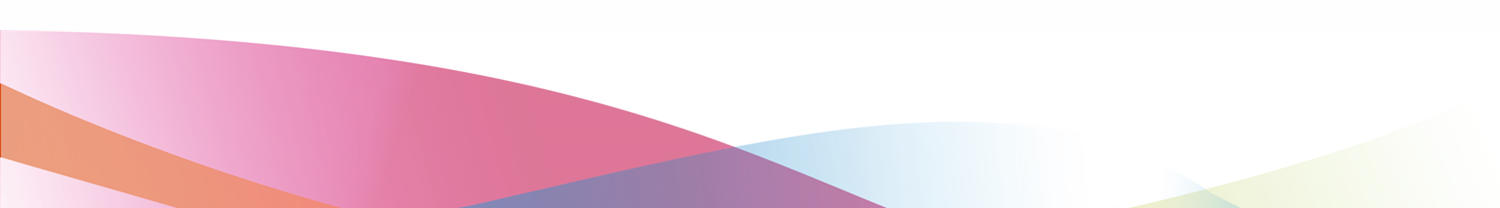 Спасибо за внимание
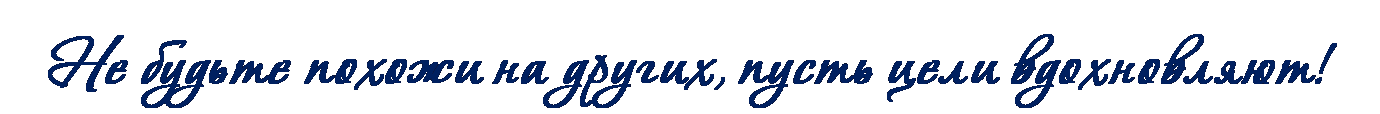 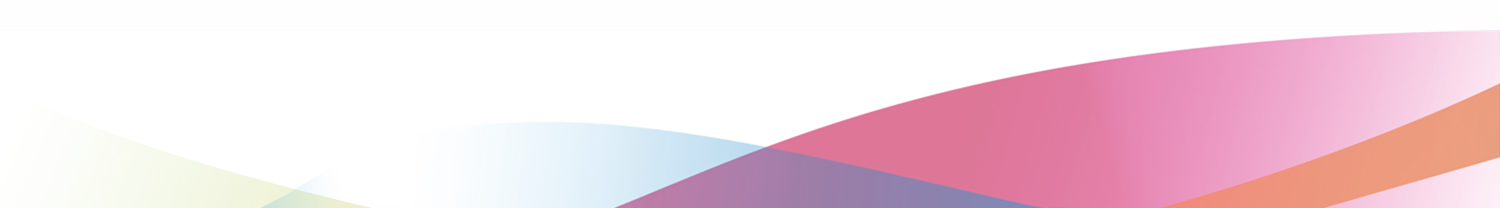 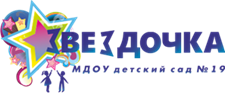